1. В каком сосуде (рис. 7) давление минимальное и на сколько меньше атмосферного? Ответ запишите в кПа с точностью до целых.
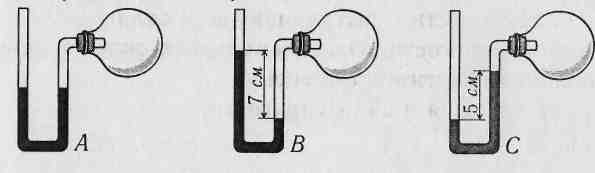 Для диагностики , стр.19
1. В каком сосуде минимальное давление и на сколько меньше атмосферного? Ответ запишите в кПа с точностью до целых.
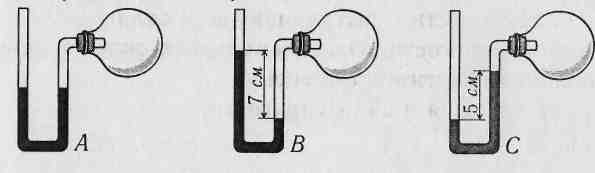 меньше 
атмосферного
ОДИНАКОВО
Больше 
атмосферного
р=gh
=13600кг/м3·9,8Н/кг·0,07м=
10кПа
9520Па
7кПа
6800Па
=13600кг/м3·9,8Н/кг·0,05м=
Для диагностики , стр.19
2. Определите цену деления и показания металлического барометра. (рис. 8)  Выразите показания в кПа с точностью до целых.
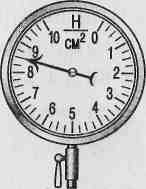 2. Определите цену деления и показания металлического барометра. (рис. 8)  Выразите показания в кПа с точностью до целых.
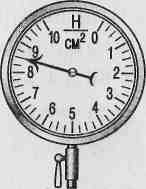 р=8,5Н/см2
=85000Н/м2
85кПа
3. У человека из левого сердечного желудочка кровь выталкивается в аорту под давлением 160 мм. рт. ст.  Выразите это давление в паскалях. Ответ запишите в кПа с точностью до целых. Плотность ртути принять  13600 кг/ м3
p = gh
21325 Па
p = 13600 кг/м3·9,8Н/кг·0,16м  
21кПа
3. У человека из левого сердечного желудочка кровь выталкивается в аорту под давлением 150 мм рт. ст.. Выразите это давление в паскалях. Ответ запишите в кПа с точностью до целых. Плотность ртути принять  13600 кг/ м3
р=gh
=13600кг/м39,8Н/кг0,15м=
20400Па
20кПа
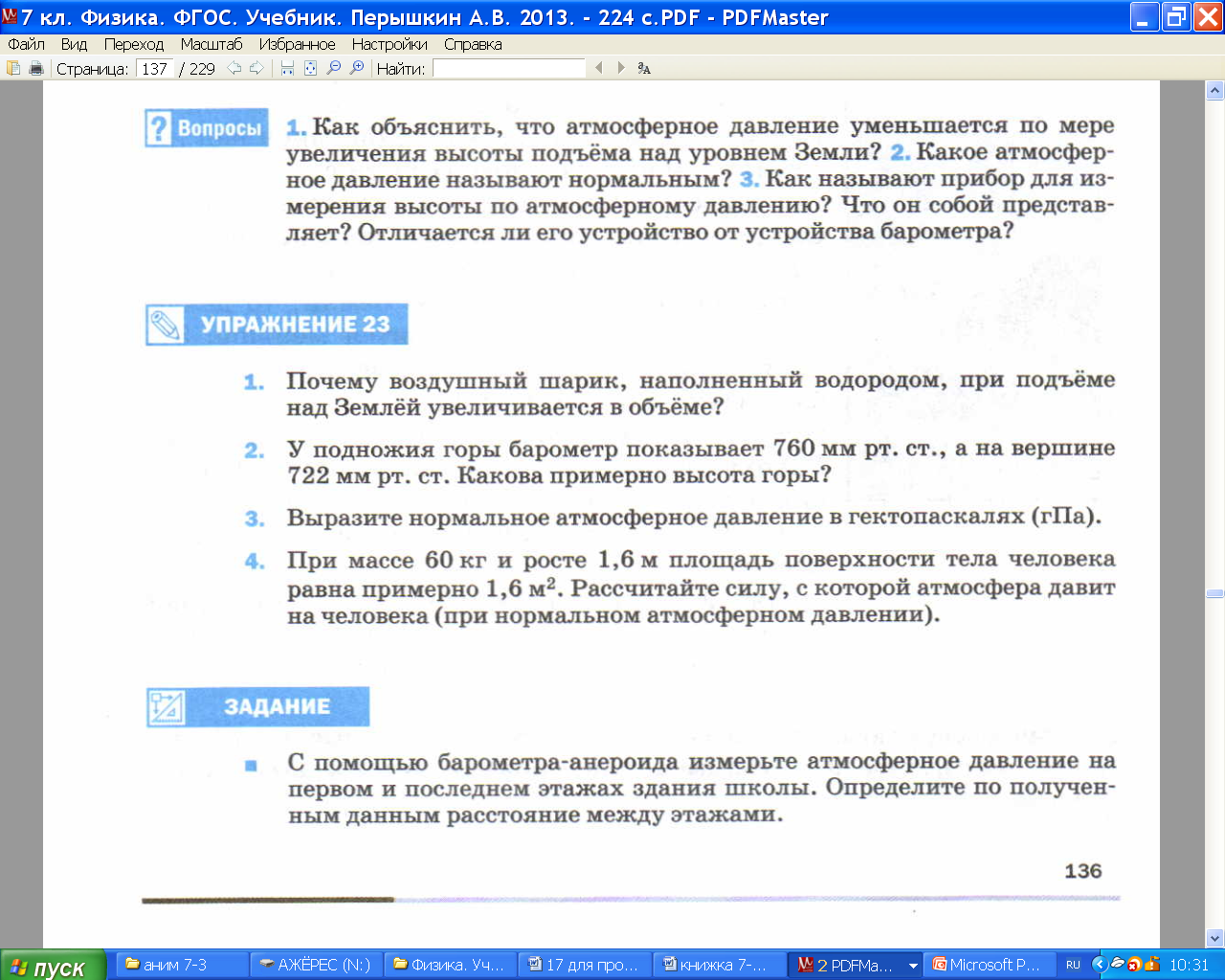 4.
а) Он нагревается
 б) давление в нём увеличивается 
в) т.к. уменьшается давление атмосферного воздуха;
 г) резина шарика слабеет с высотой.
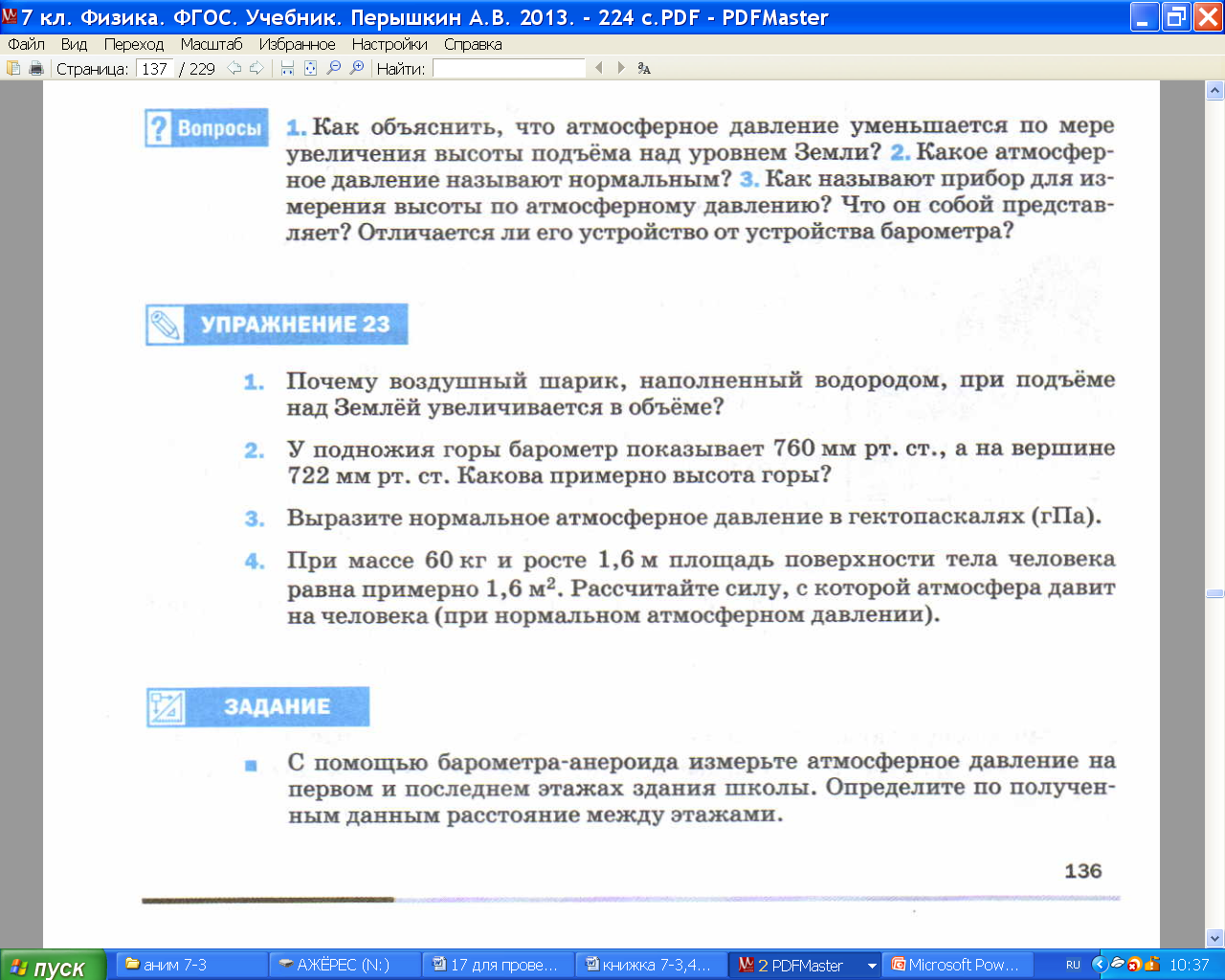 p = gh
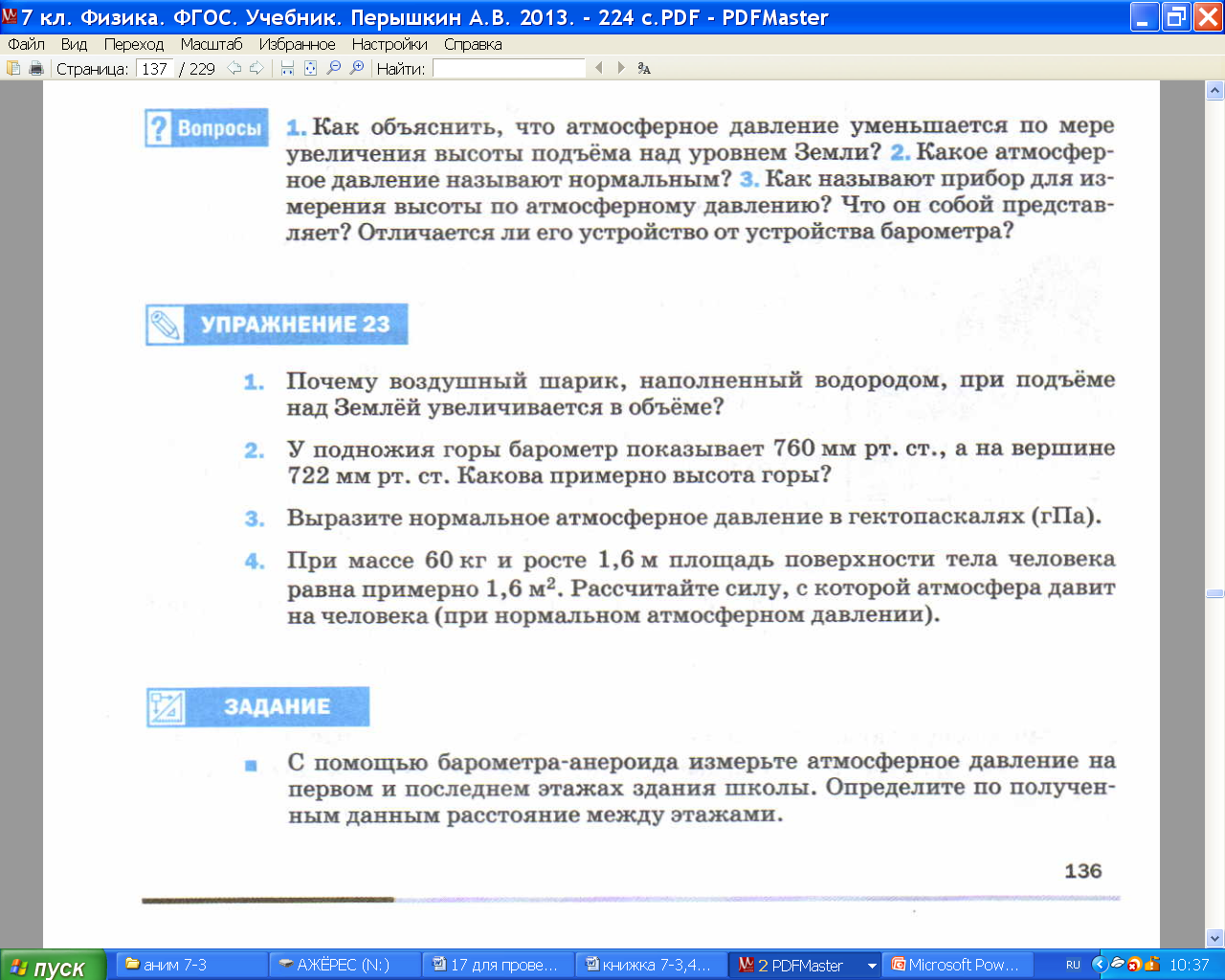 12м     1 мм рт. ст.
760-722=38мм.рт.ст.
456м
12м·38  =
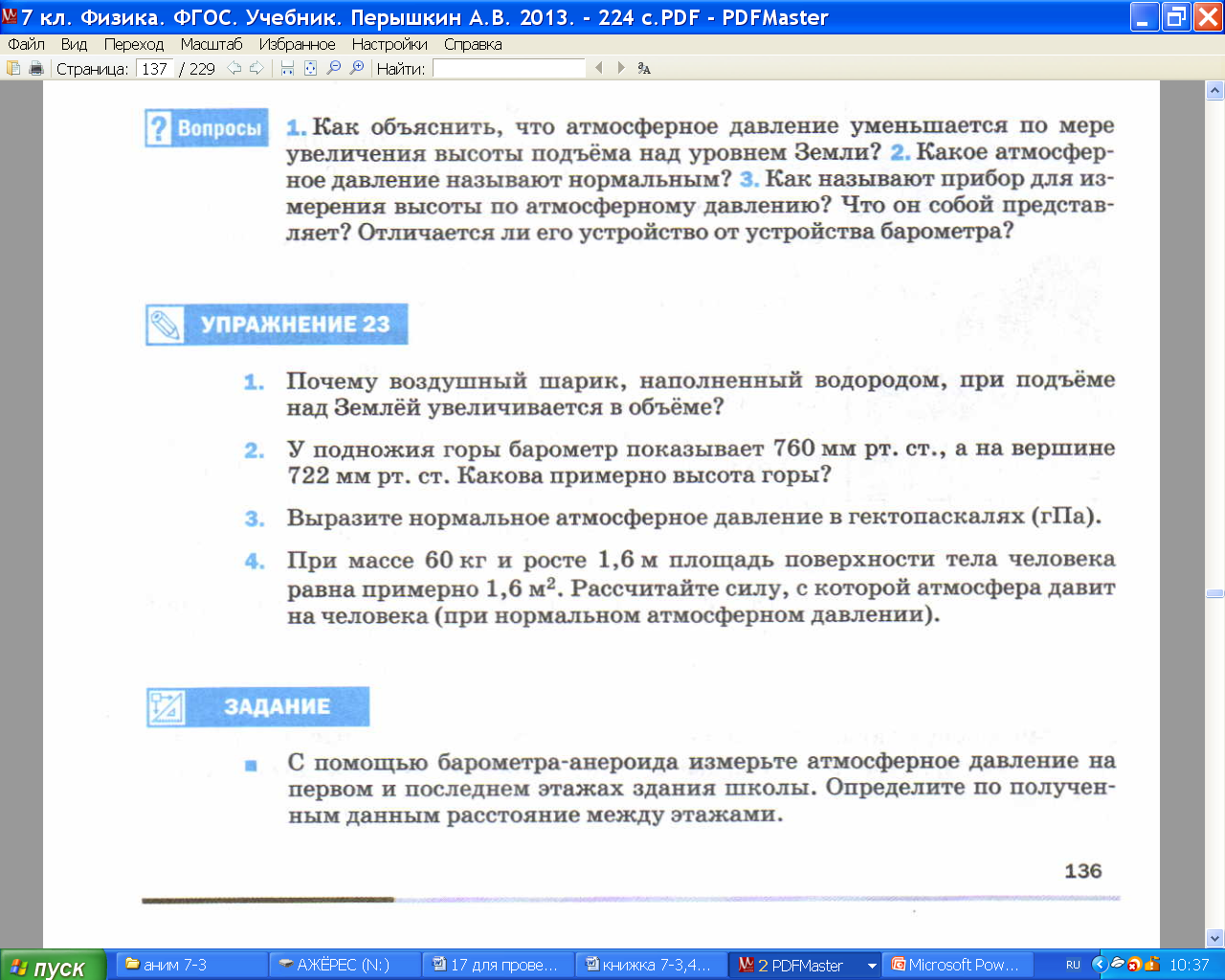 105 Па =
p = 13600 кг/м3·9,8Н/кг·0,76м  
103 гПа
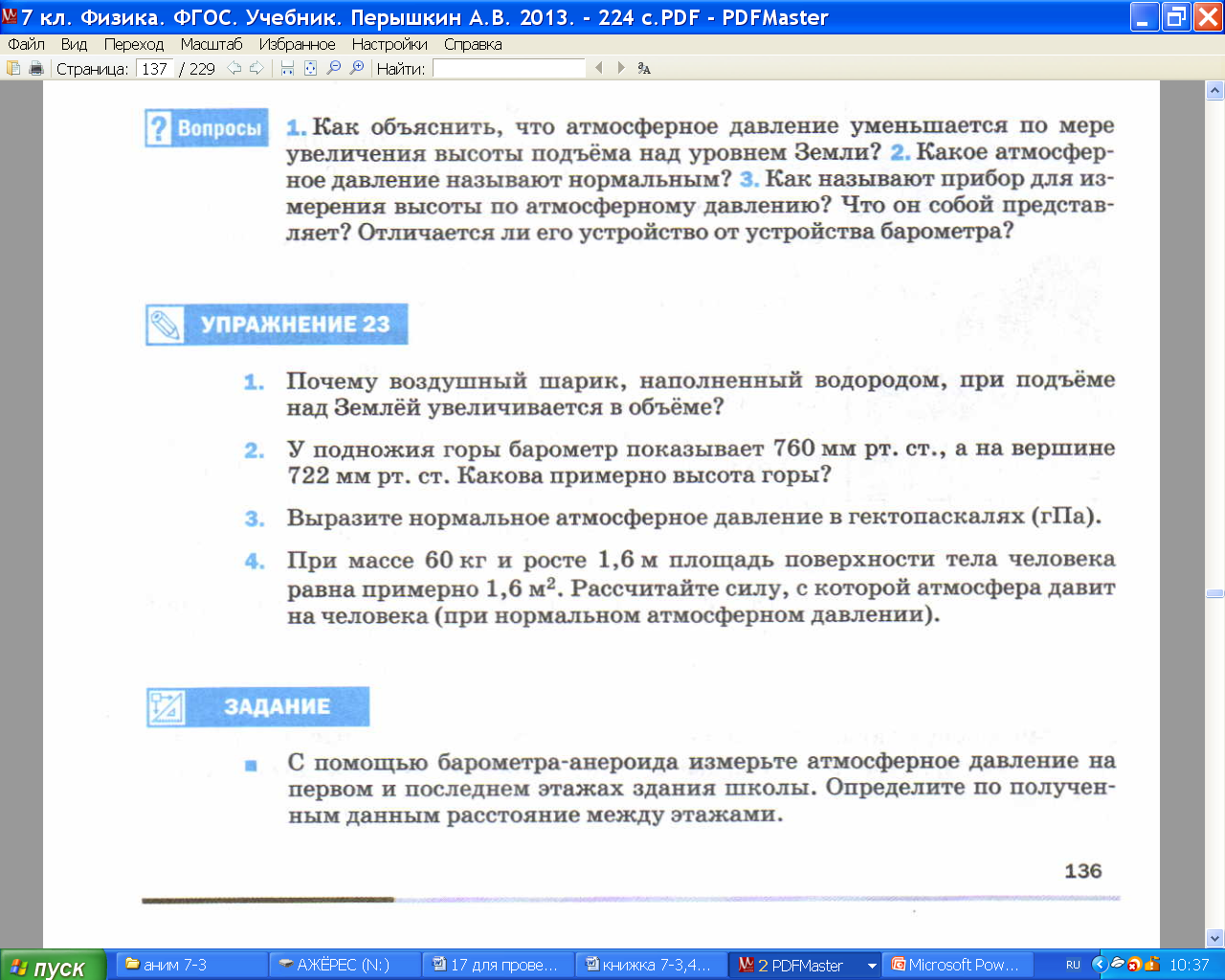 F =p·S
F =105Па·1,6 м2=
160кПа
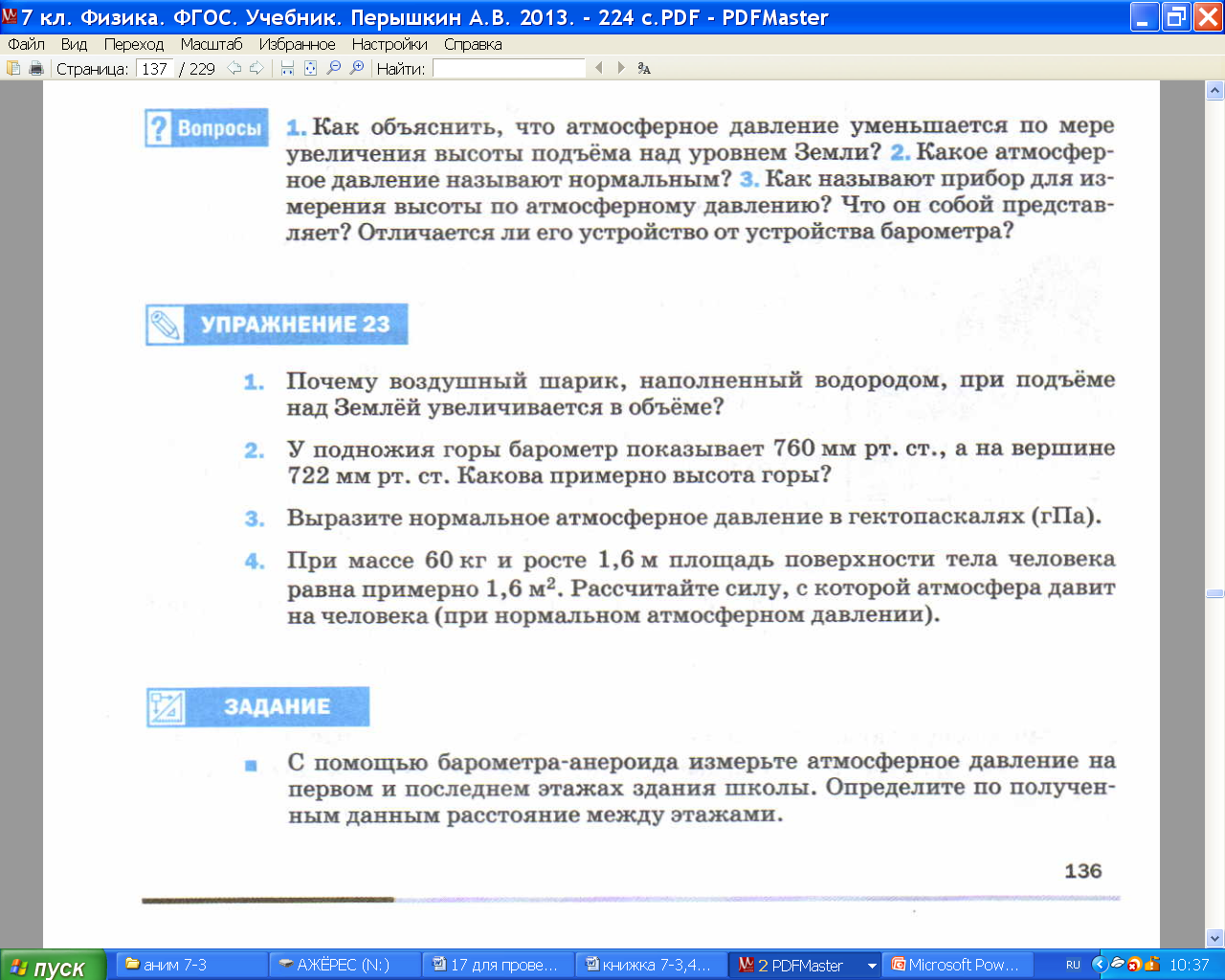 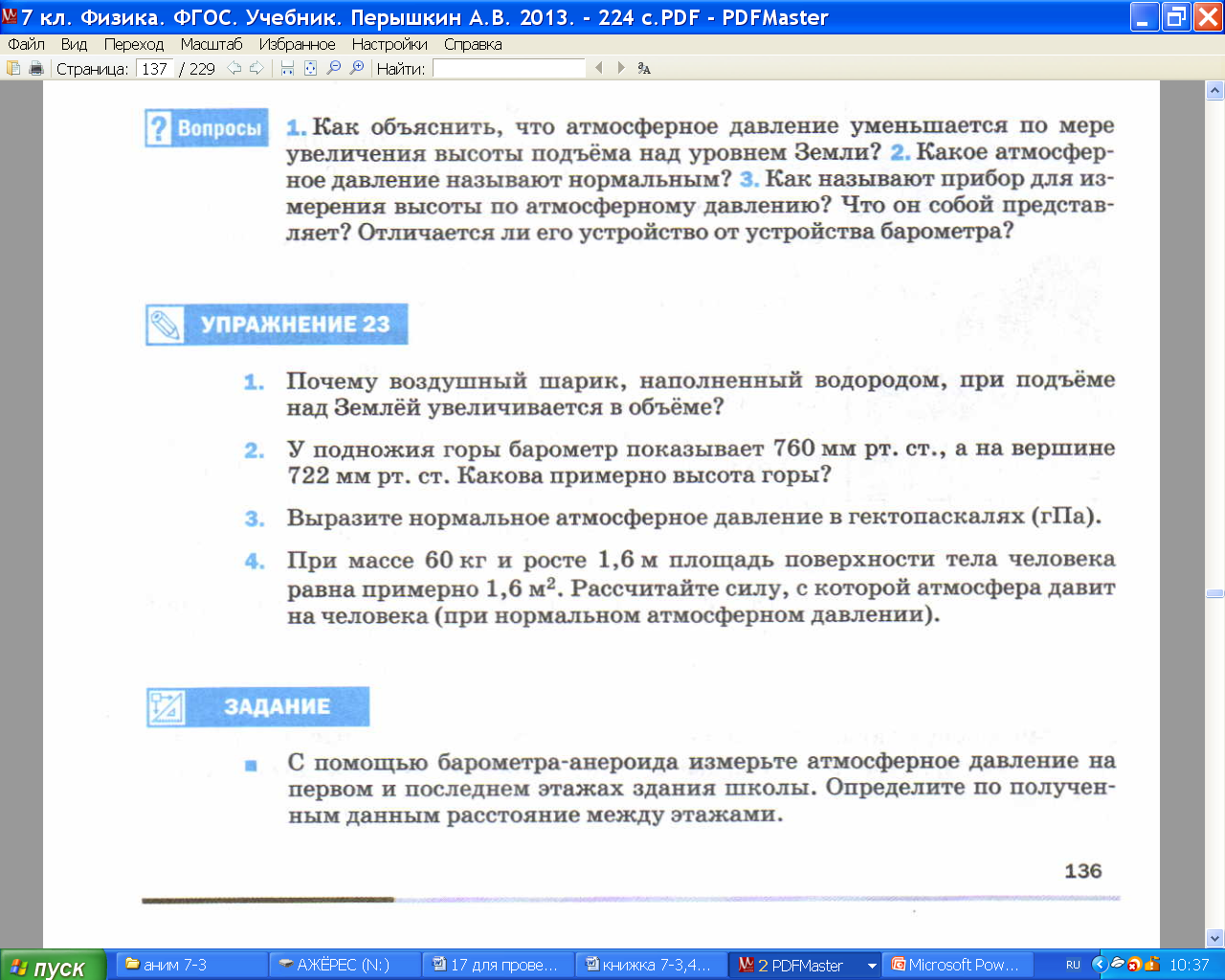 4.
p = gh
5.
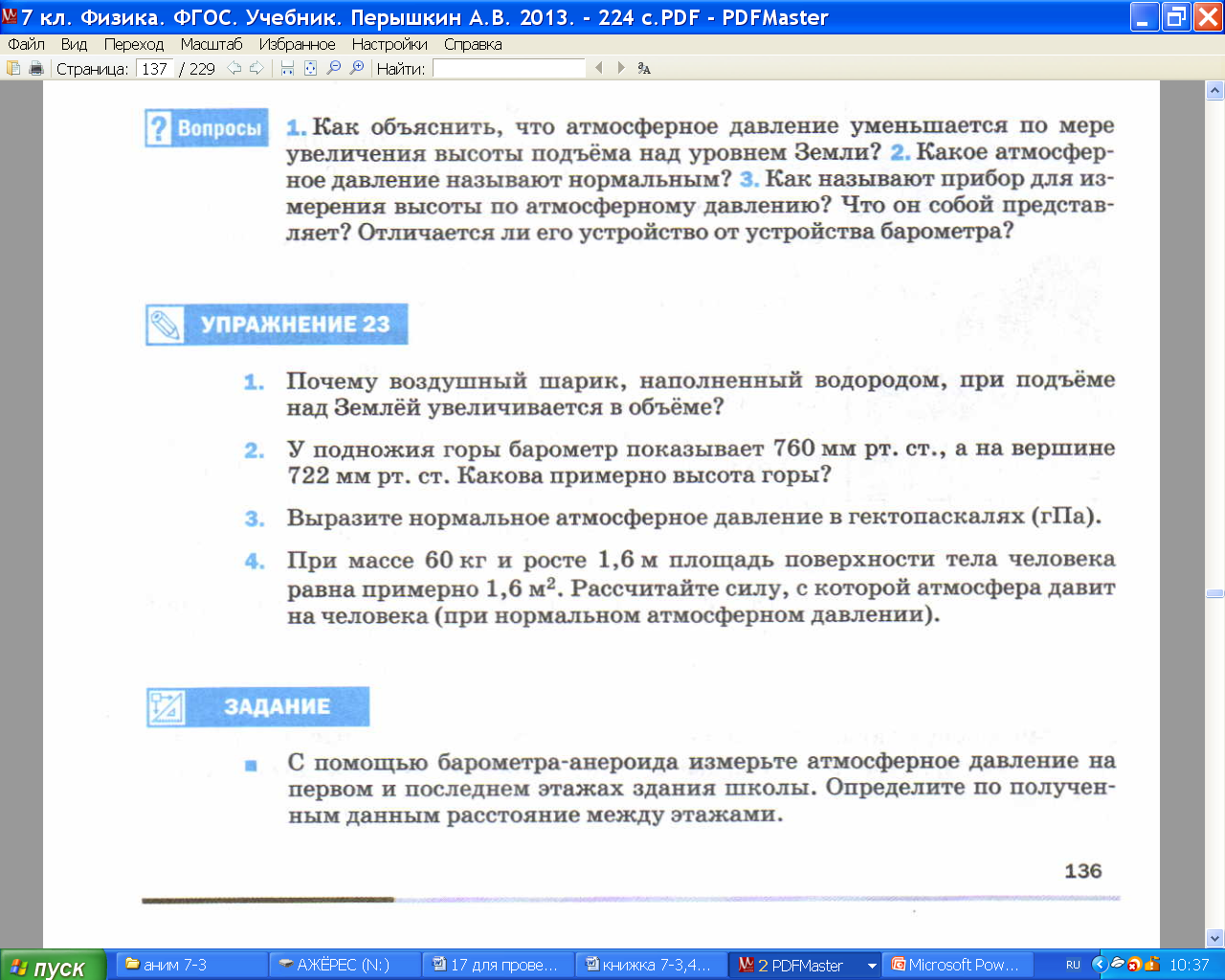 750мм.рт.ст.
12м     1 мм рт. ст.
760-750=10мм.рт.ст.
120м
12м·10  =
6.
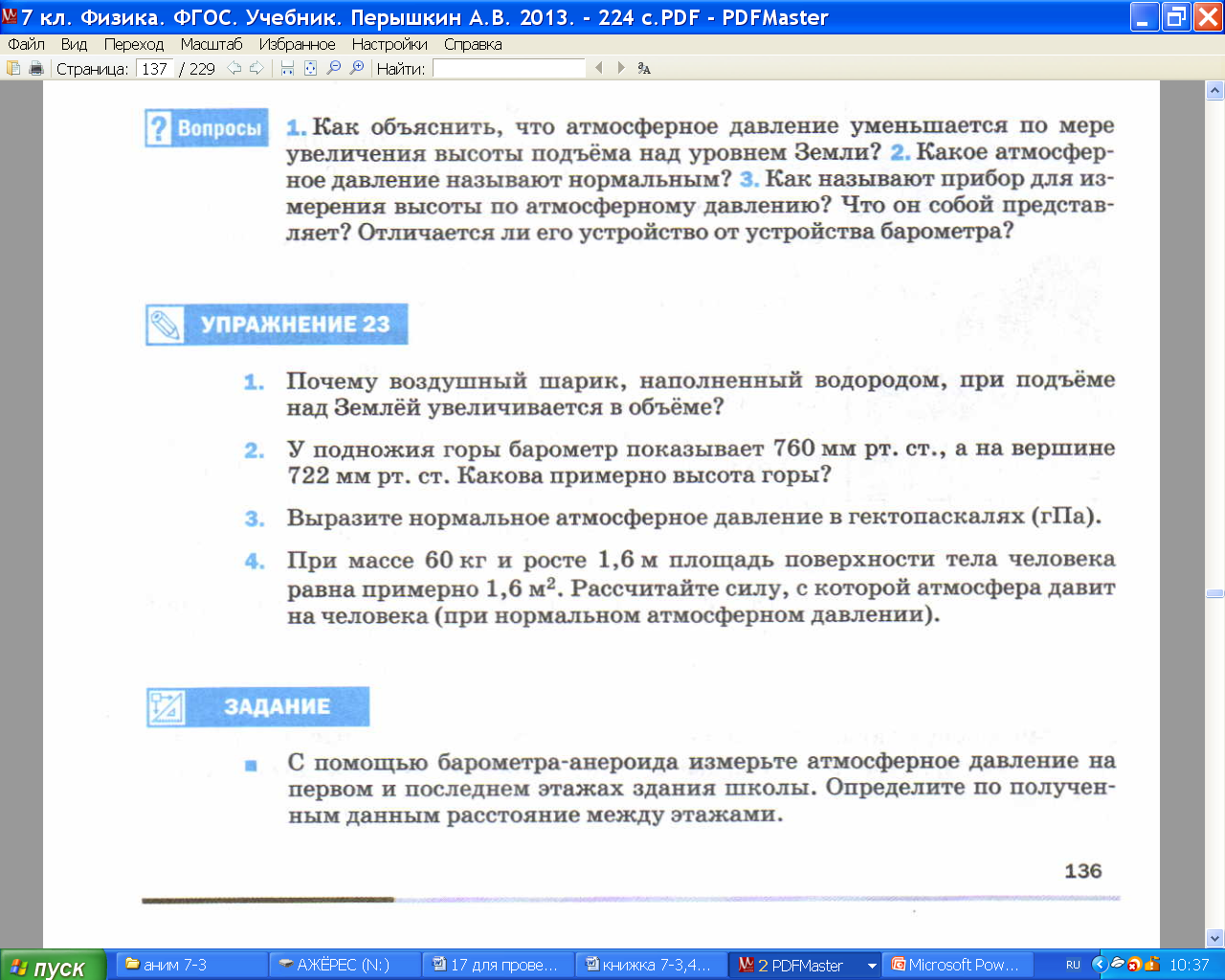 p = 13600 кг/м3·9,8Н/кг·0,76м  
103 гПа
105 Па =
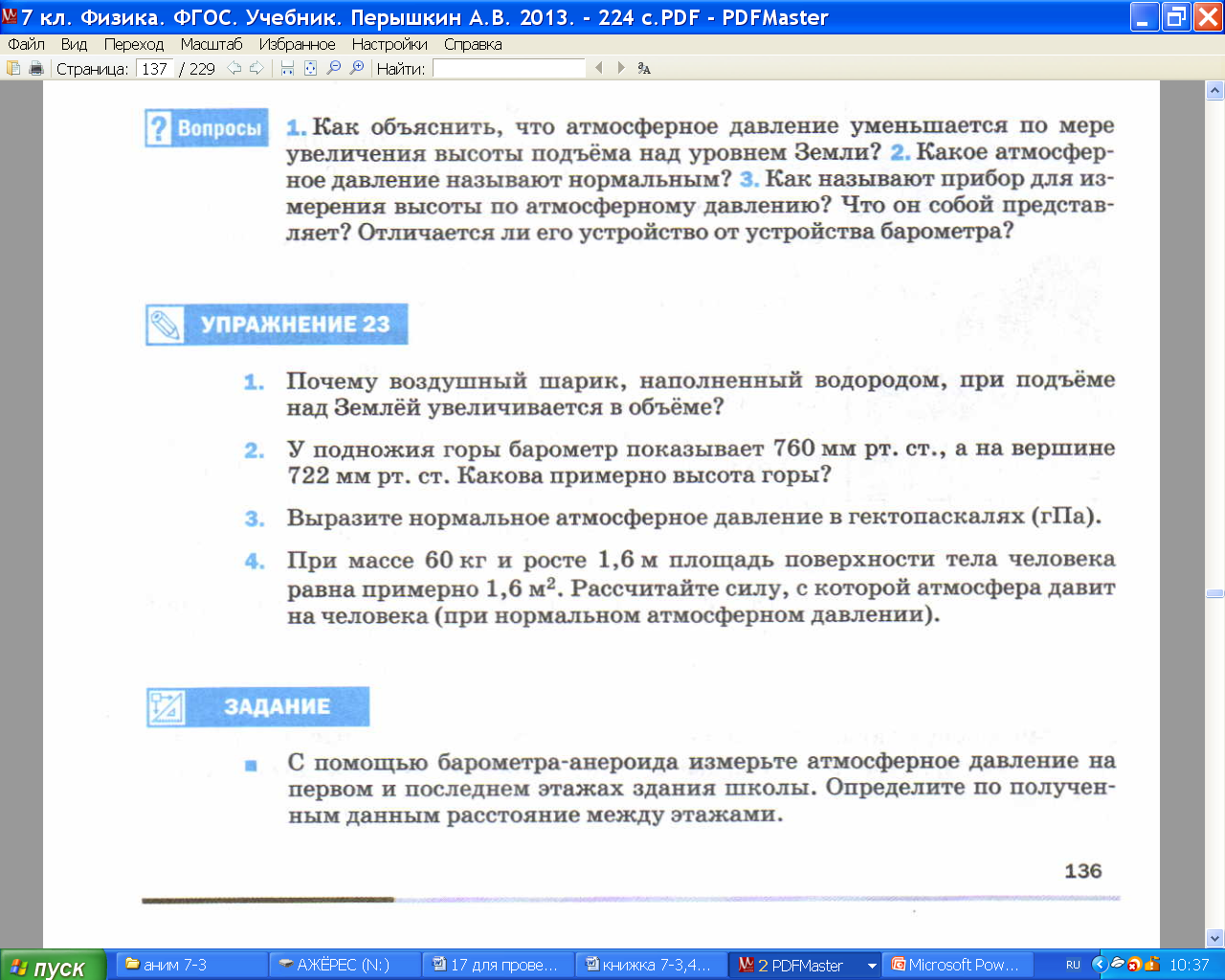 7.
2 м2
F =p·S
F =105Па·2 м2=
200кПа
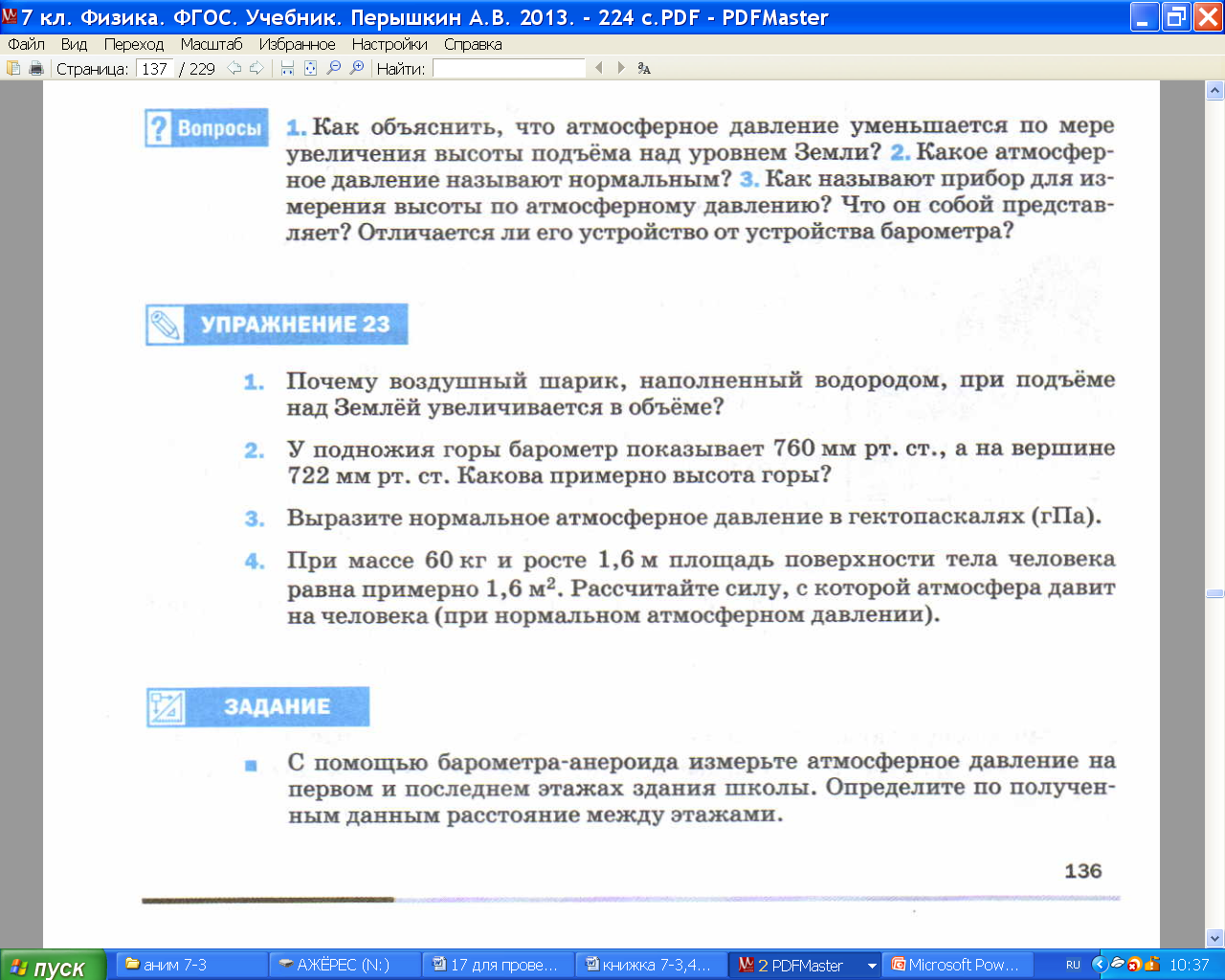 Почему в воде  тела становятся «легче»?
Домашнее задание.
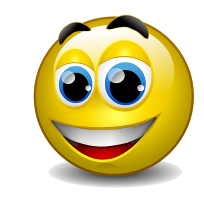 Тема №13 §§ 48,49,50
Гр. №3 514 512 509 
504 492   Fa
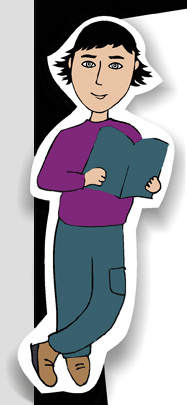 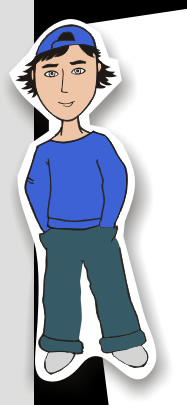 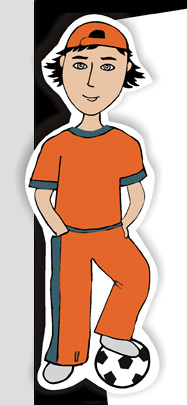 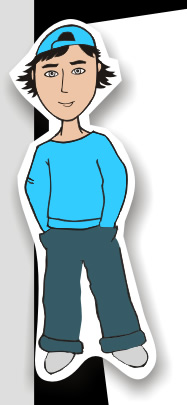 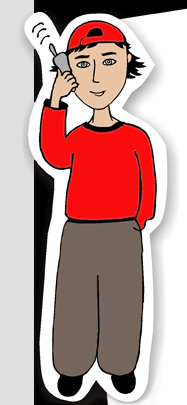 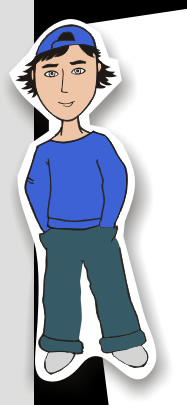 р  =  Ж g h
Физика 7
Тема №13
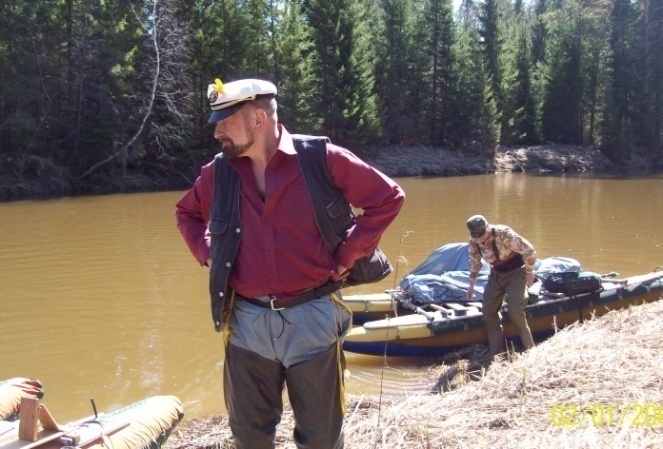 архимедова
Почему в воде  тела становятся «легче»?
Сила
ВЫТАЛКИВАЮЩАЯ
Вышележащие слои давят на нижележащие за счёт силы тяжести (т.е. Притяжения Земли)
Гидростатика,стр.23
р  =  Ж g h
1H
Fуг
Fуж
FВЫТ
FВЫТ
Почему в воде  тела становятся «легче»?
1H
0,8 H
Fув Г
– FувЖ
= FВЫТАЛК.
– 0,8Н
1Н
= 0,2 Н
= FВЫТАЛК.
Mg
Mg
Mg
H
Вышележащие слои давят на нижележащие за счёт силы тяжести (т.е. Притяжения Земли)
… «ВЕСУ»  ЖИДКОСТИ ( Г)
      в V вытесненном телом.
1H
З-н Архимеда 1 мин
… «ВЕСУ»  ЖИДКОСТИ ( Г)
      в V вытесненном телом.
ПОЧЕМУ?
FA  =  Ж g VПОГР
FA = FН – FВ =
hВ
= рНS - рВS =
hН
FБ
Fв
Fв
Fн
FБ
Fн
Fн
FБ
FБ
h
= ghНS - ghВS =
Давление на нижнюю грань больше чем на верхнюю.
=   gS(hН - hВ) =
FA  =  Ж g VПОГР
FA = FН
= рНS
= ghНS
FA  =  Ж g VПОГР
hН
FН > FВ
… «ВЕСУ»  ЖИДКОСТИ ( Г)
      в V вытесненном телом.
FA от  ОБЪЁМА  
погруженной части  тела
FA от ПЛОТНОСТИ жидкости
FA
=Ж g
VПОГР
FA=
Ж
g VПОГР
посолим
FА
FА
Подводная лодка 3мин
1.Как изменится уровень воды в стакане когда кусок  чистого льда растает?
FA  =  Ж gVПОГР
вода
Земля
mg
mg
Плавает… FA –mg = 0  (условие равновесия)
Плавает… Ж gVПОГР= mg
13-1,стр.22, ФотФ
2.Плавает камень во льду. Как изменится уровень воды в стакане когда    лёд  растает?
FA  =  Ж g VПОГР
вода
FA  =  Ж g VПОГР
Mg
Земля
mg
mg
Плавает… FA –(М+m)g = 0    (условие равновесия)
Плавает… Ж gVПОГР= mg
13-1,стр.23, ФотФ
3.Плавает деревянный брусок во льду. Как изменится уровень воды в стакане когда    лёд  растает?
FA  =  Ж g VПОГР
FA  =  Ж g VПОГР
вода
Mg
Mg
Земля
mg
mg
Плавает… FA –(М+m)g = 0    (условие равновесия)
Плавает… Ж gVПОГР= (m+М)g
13-1,стр.22, ФотФ
Понизим давление в воде
вода
FA  =  Ж g VПОГР
Что? Как? 
ОБЪЁМ ПИПЕТКИ С ВОДОЙ покоятся! FA не изменяется
mg
Воздух выталкивает воду из пипетки, сила тяжести  системы уменьшается…
Земля
В чём причина выталкивающей силы?
Сила давления на нижнюю грань больше, чем на верхнюю
13-2,стр.23, ФотФ
Понизим давление в воде
вода
FA  =  Ж g VПОГР
Что? Как? 
10 гр  СТЕКЛА  покоятся!
Значит сила тяжести не изменяется.
mg
Воздух выталкивает воду из пипетки,  объём погружённой части увеличивается, значит увеличится и сила выталкивания…
Земля
В чём причина выталкивающей силы?
Сила давления на нижнюю грань больше, чем на верхнюю
13-2,стр.23, ФотФ
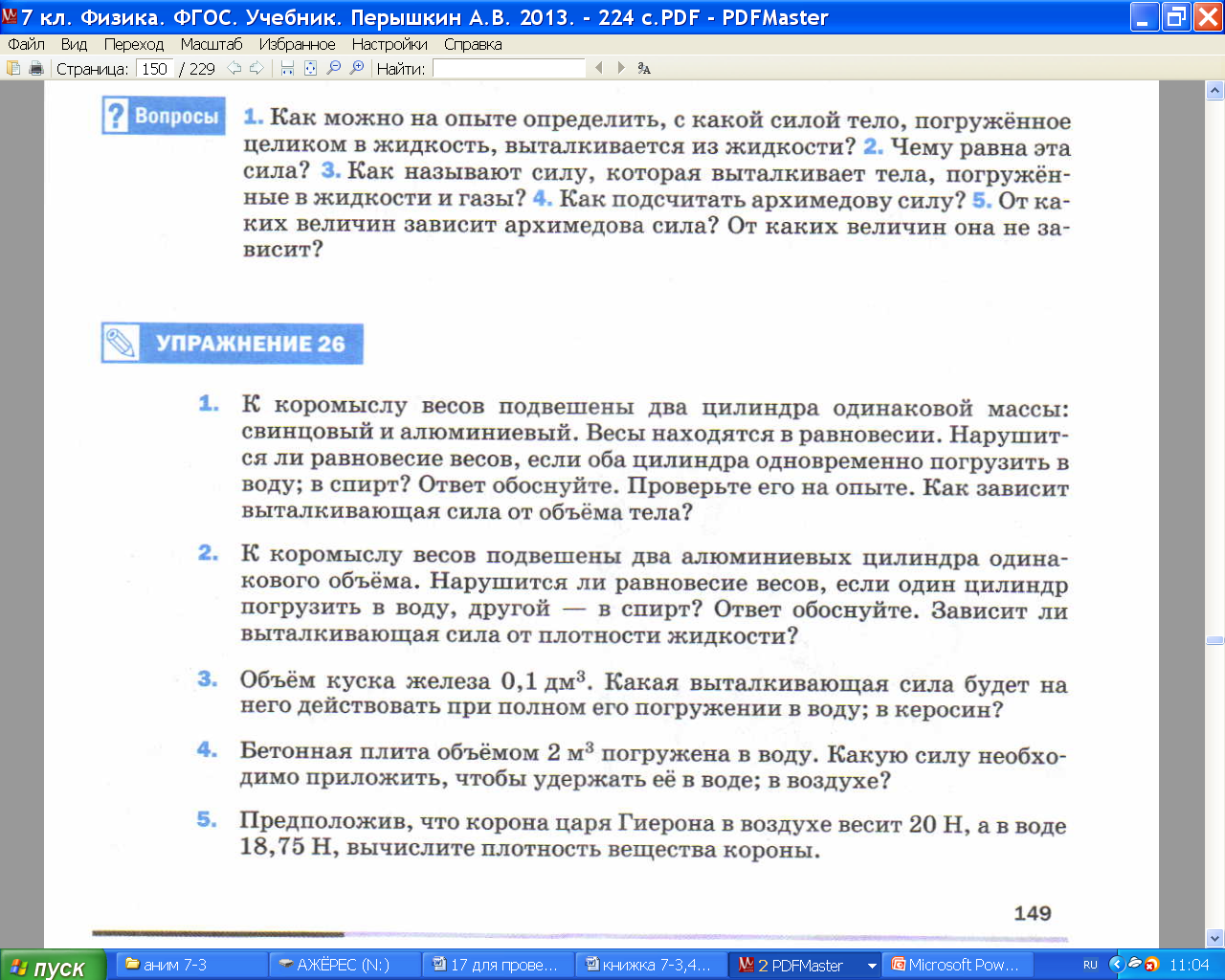 FA  =  Ж g VПОГР
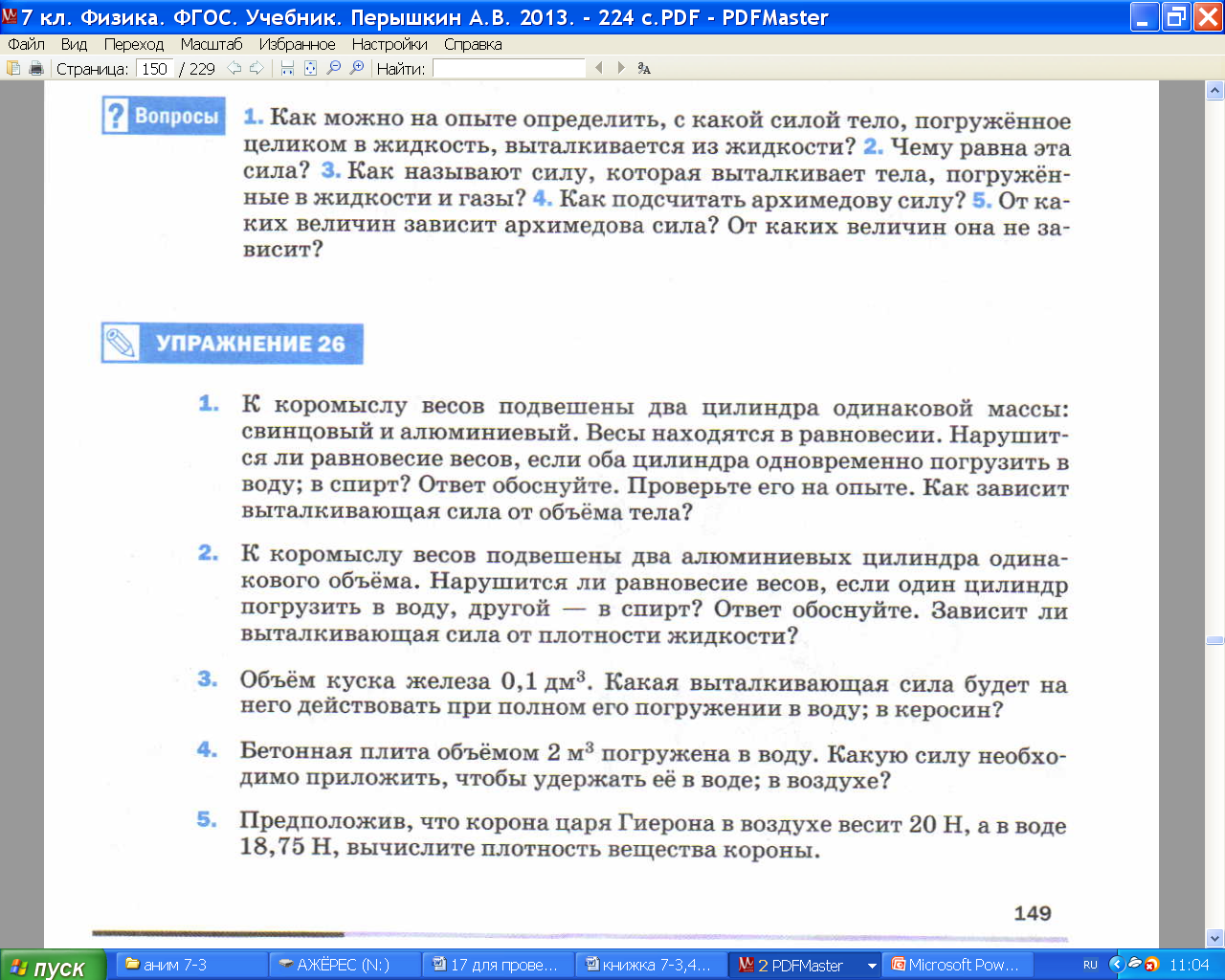 А
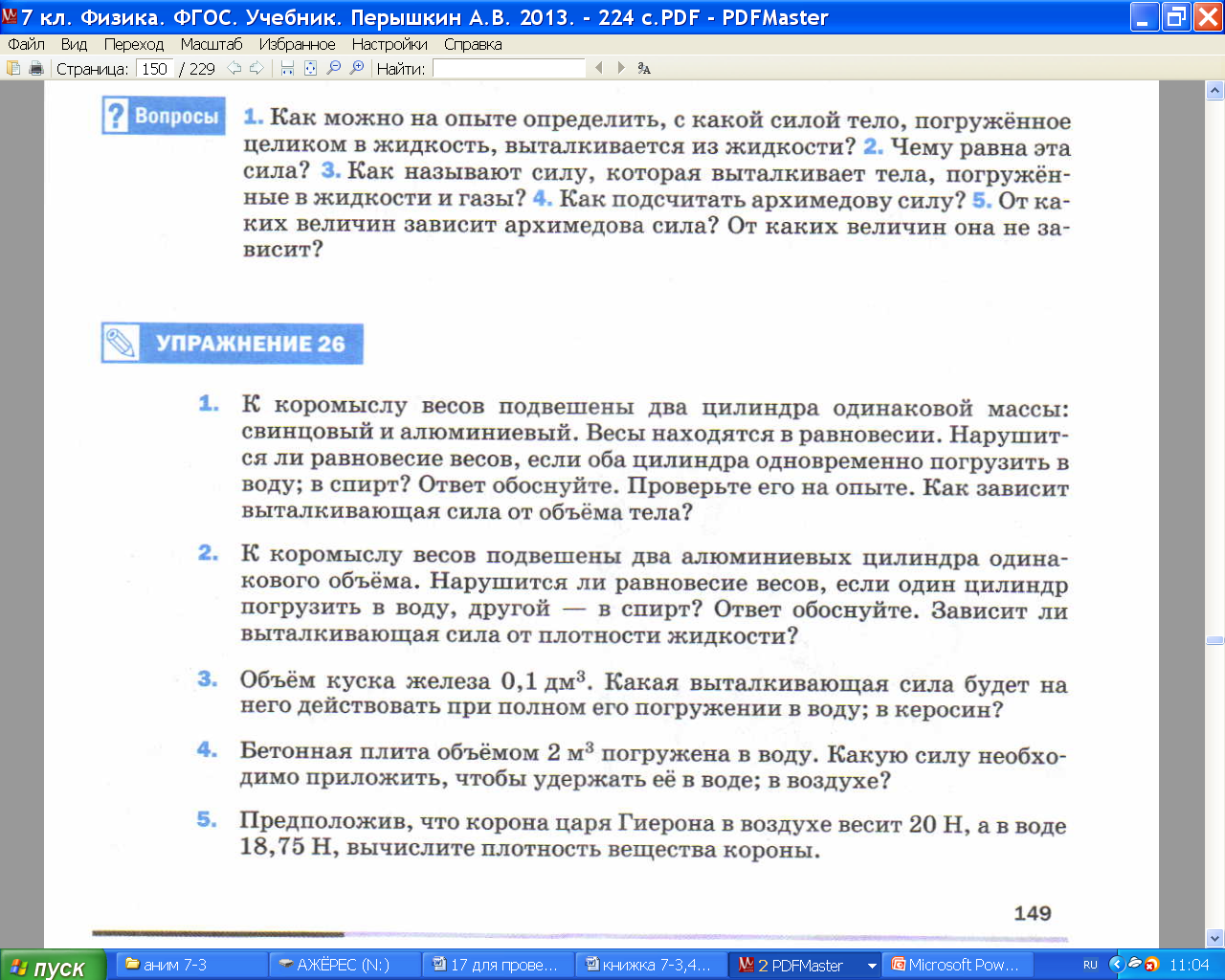 б
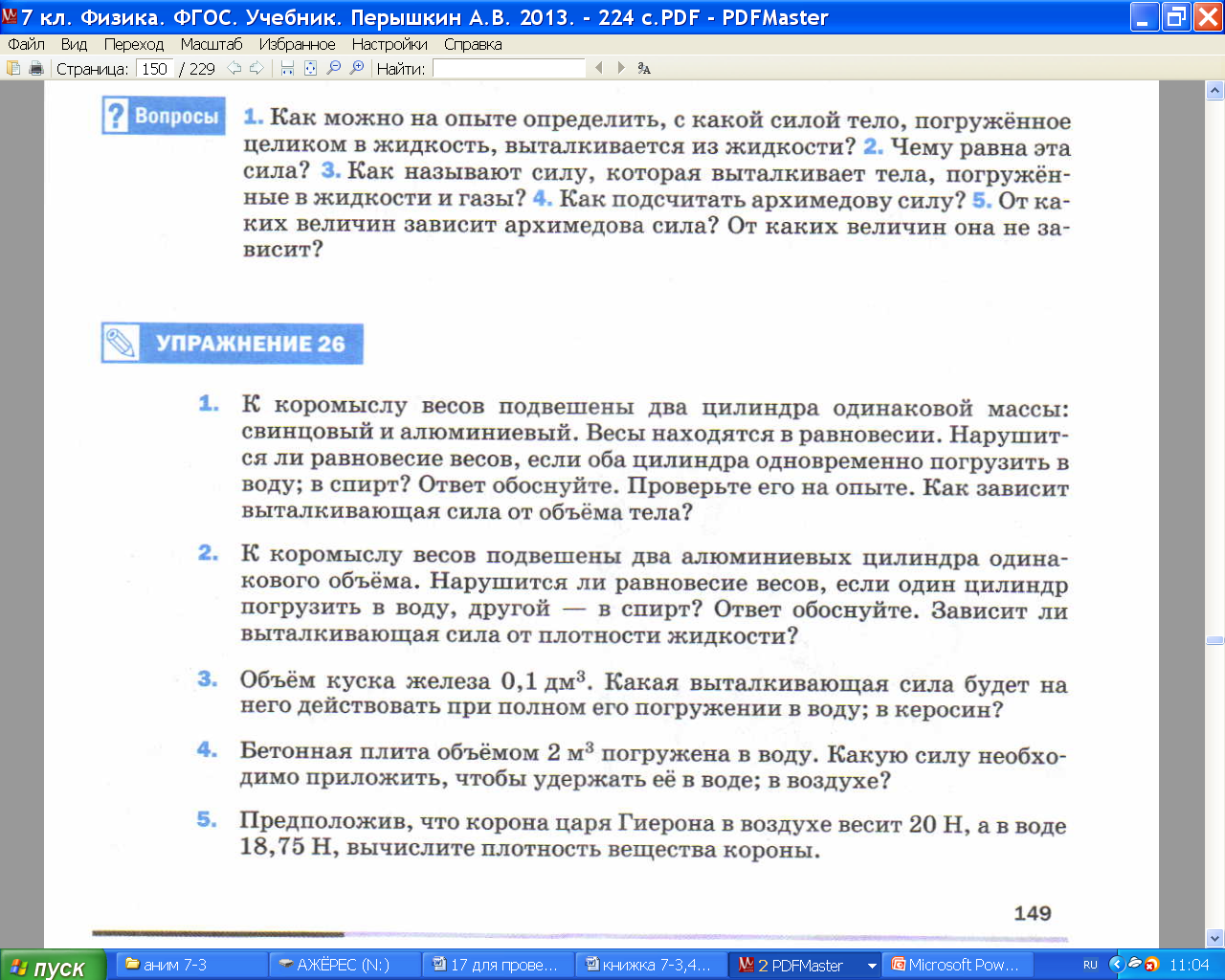 1Н
FA  =  Ж g VПОГР
=1Н
0,1/1000
1000 9,8
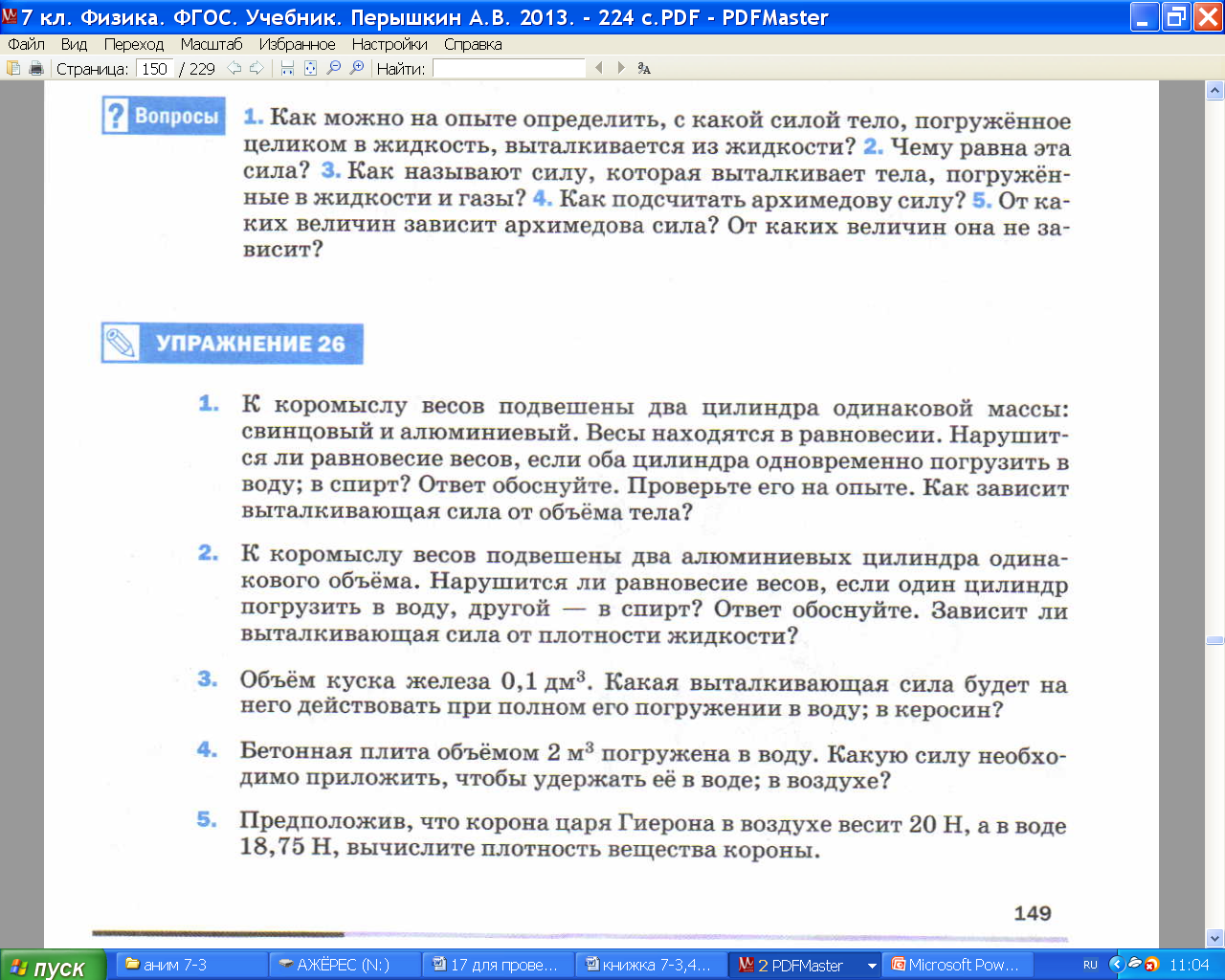 Стр.149
13-6
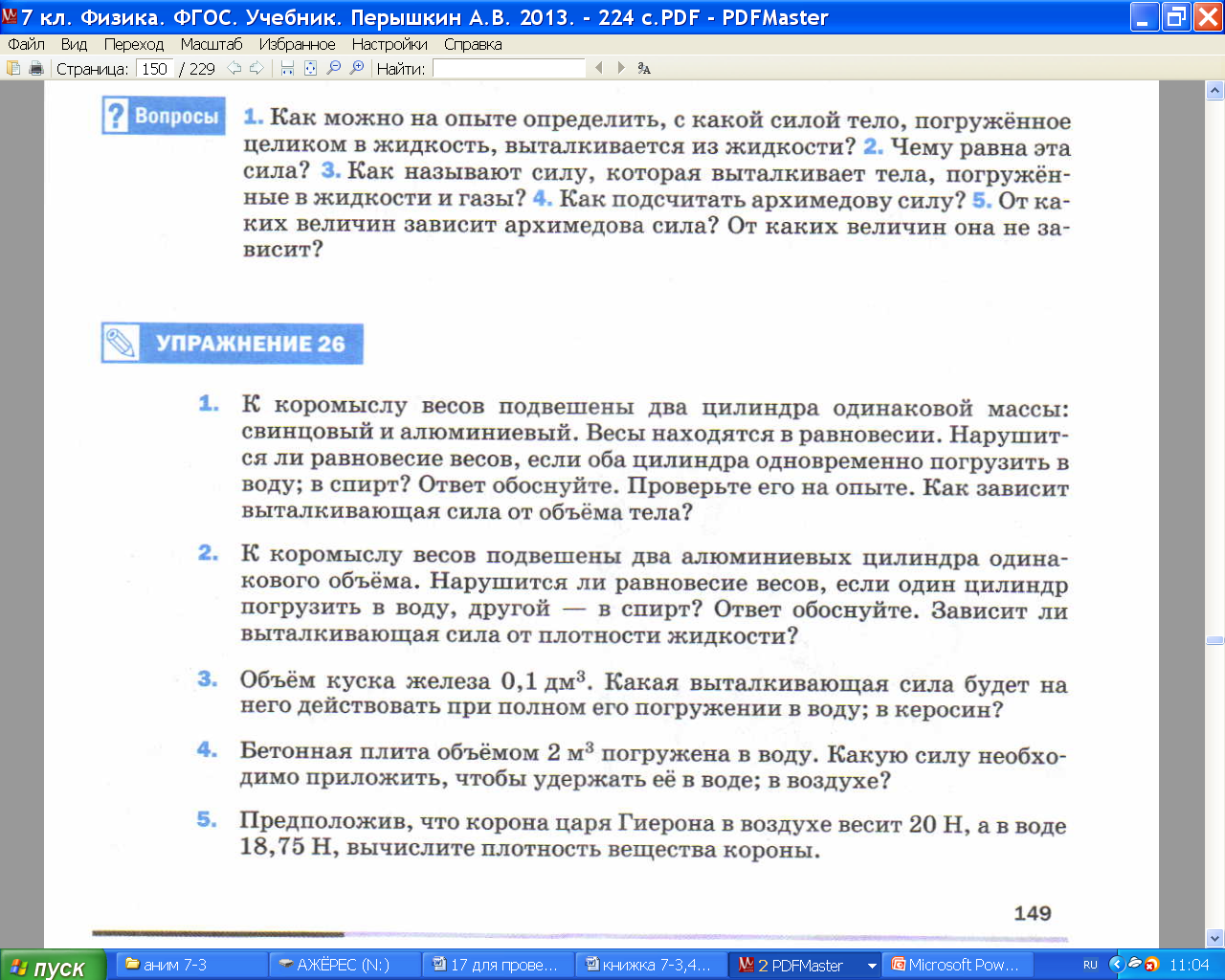 1. Что? груз    2. Как? В равновесии
F д =?
 Vо= 2м3
 бет =2200 кг/м3
3. FA +Fдин - Mg = 0  (условие  равновесия)
Найду силу тяжести бетона
Mg=бет gVО = 2200 кг/м3 ·9,8Н/кг·2м3
44кН
Найду выталкивающую силу
Fруки
24кН
рука
Fа =воды gVО
FA
20кН
= 1000 кг/м3 ·9,8Н/кг·2м3
вода
20кН
44кН
Земля
Mg
13-6,ср.27
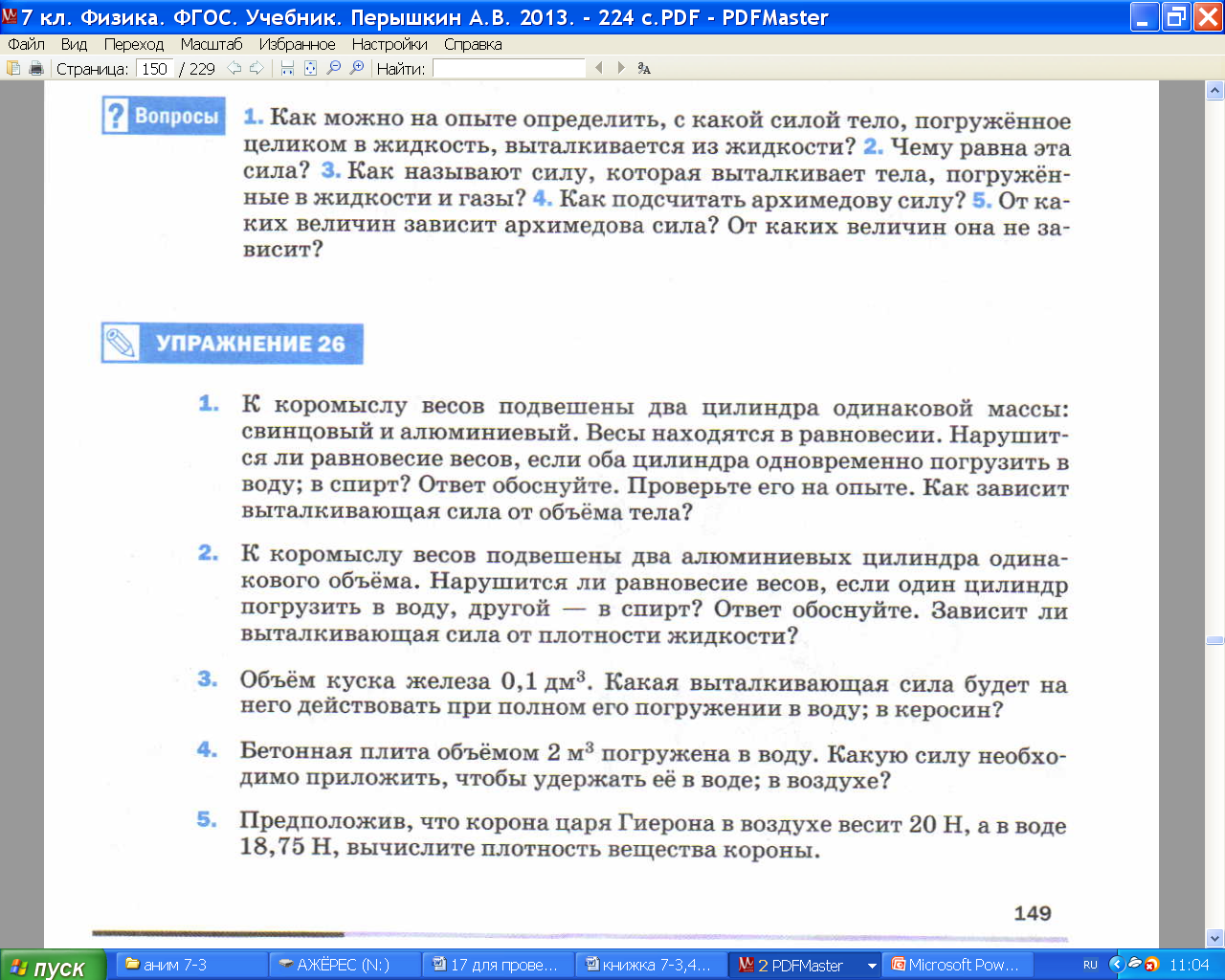 Найду выталкивающую силу
у-к  стр 149
золото
19300 кг/м3
Корона в равновесии
14-1,стр.25, ФотФ
FA +Fдин - Mg = 0  (условие  равновесия)
2кг
1.Зная силу тяжести короны, найду её массу
m
 =
2.Найду объём короны, зная силу Архимеда
VО
Fа =воды gVО
Fруки
1,25Н= 1000 кг/м3·9,8Н/кг  ·VО
1,25Н
1000 кг/м3·9,8Н/кг
18,75Н
рука
125м3
FA
1,25Н
1,25Н
=
VО=
106
вода
3.Найду плотность короны
106
2кг
20Н
 =
=
16000 кг/м3
Земля
Mg
125м3
Домашнее задание.
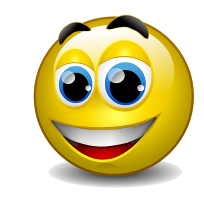 Тема №13 §§ 48,49,52
Гр. №3 514 512 509 
504 492   Fa
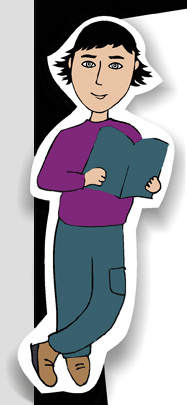 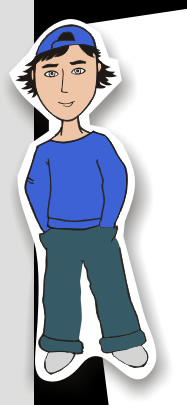 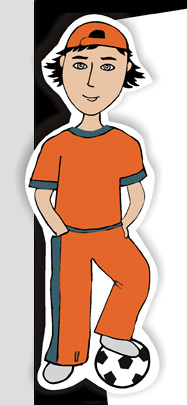 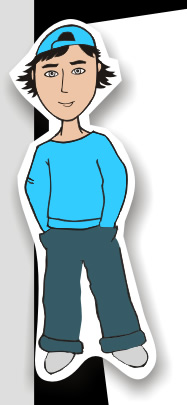 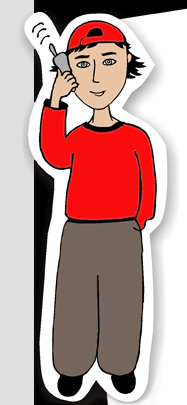 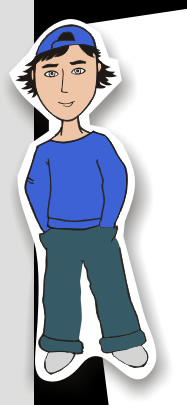 Лабораторная работа № 8
Измерение выталкивающей силы. От чего зависит и не зависит выталкивающая сила?
FA  =  Ж g VПОГР
ОБОРУДОВАНИЕ: динамометр, груз по 1Н, сосуд с водой,  раствор соли.
Ход работы:
Давление на нижнюю грань больше чем на верхнюю.
13-3    ФотФстр.24/    для диагн, стр20, 
учебник, стр.149 упр.26 №1,2,3,4,5
… «ВЕСУ»  ЖИДКОСТИ ( Г)
      в V вытесненном телом.
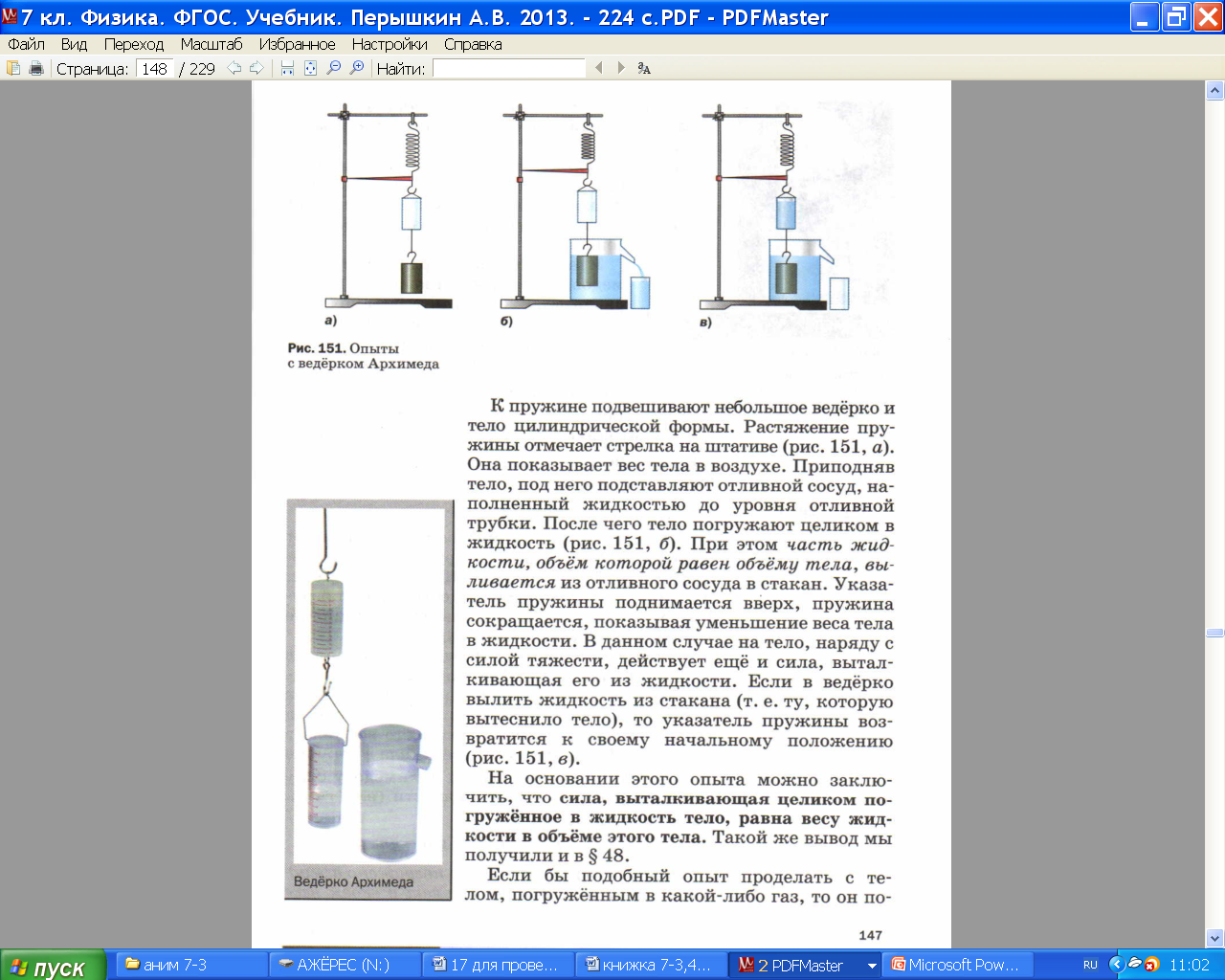 стр.23
Лабораторная работа № 8
Измерение выталкивающей силы. От чего зависит  и не зависит  выталкивающая сила?
FA  =  Ж g VПОГР
ОБОРУДОВАНИЕ: динамометр, груз по 1Н, сосуд с водой,  раствор соли.
1 H
Ход работы:
0. Равновесие в воздухе
Fуг
Fуж
FВЫТ
1.Опустим тело в чистую воду.
Давление на нижнюю грань больше чем на верхнюю.
Fув Г
– FувЖ
= FВЫТАЛК.
= 0,2 Н
0,8H
2.Опустим тело в солёную воду.
Fув Г
– FувсолЖ
= FВЫТАЛК.
= 0,3 Н
Mg
Mg
3.Опустим тело на половину…
Вывод: 1. . . . . . . . . . . . . . . . . .. . . . .                         
2.   . . . . . . . . . . . . . . . . .. . . . . . . . . . . 
3. . . . . . . . . . . . . . . . . .. . . . . . . . . . .
… «ВЕСУ»  ЖИДКОСТИ ( Г)
      в V вытесненном телом.
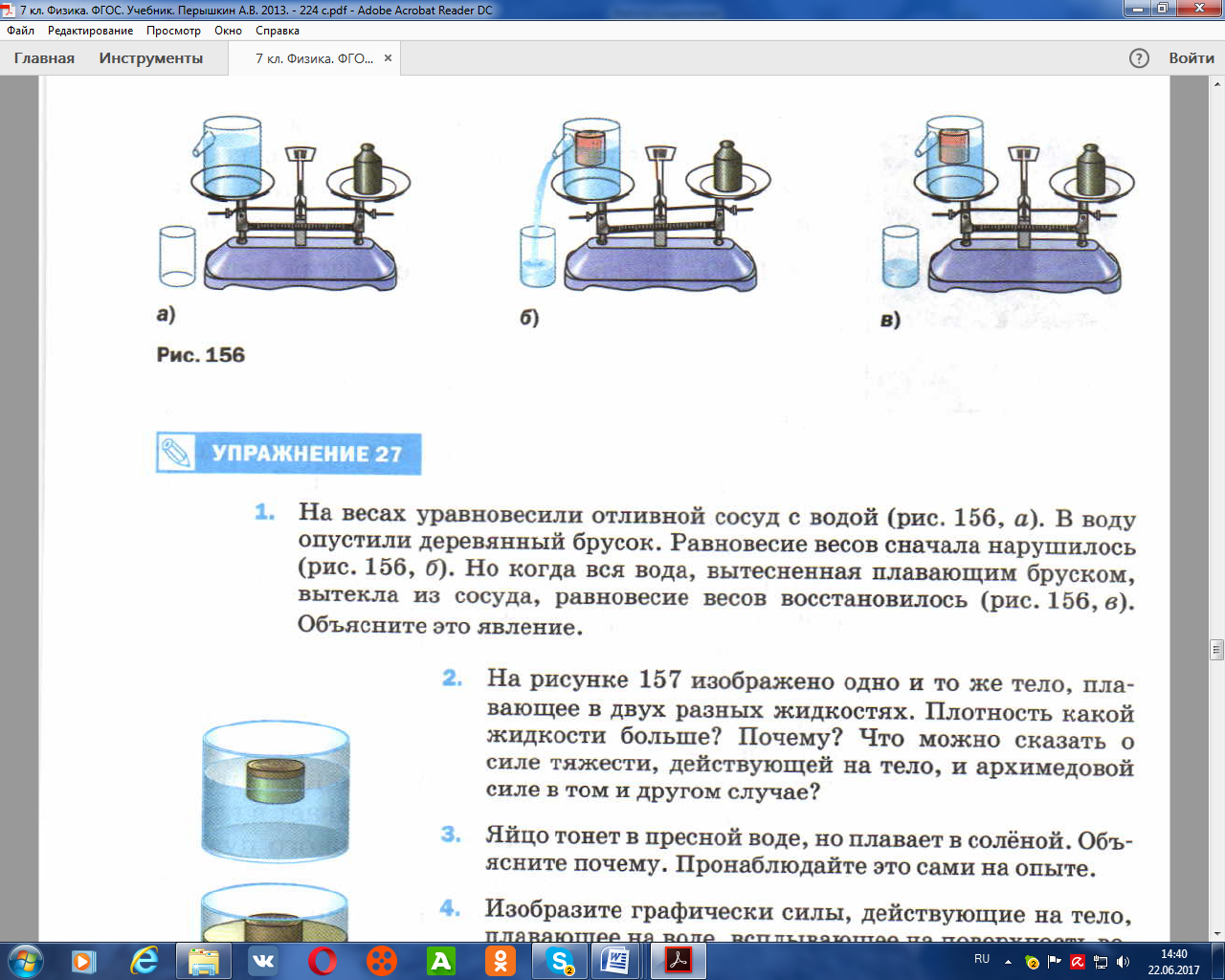 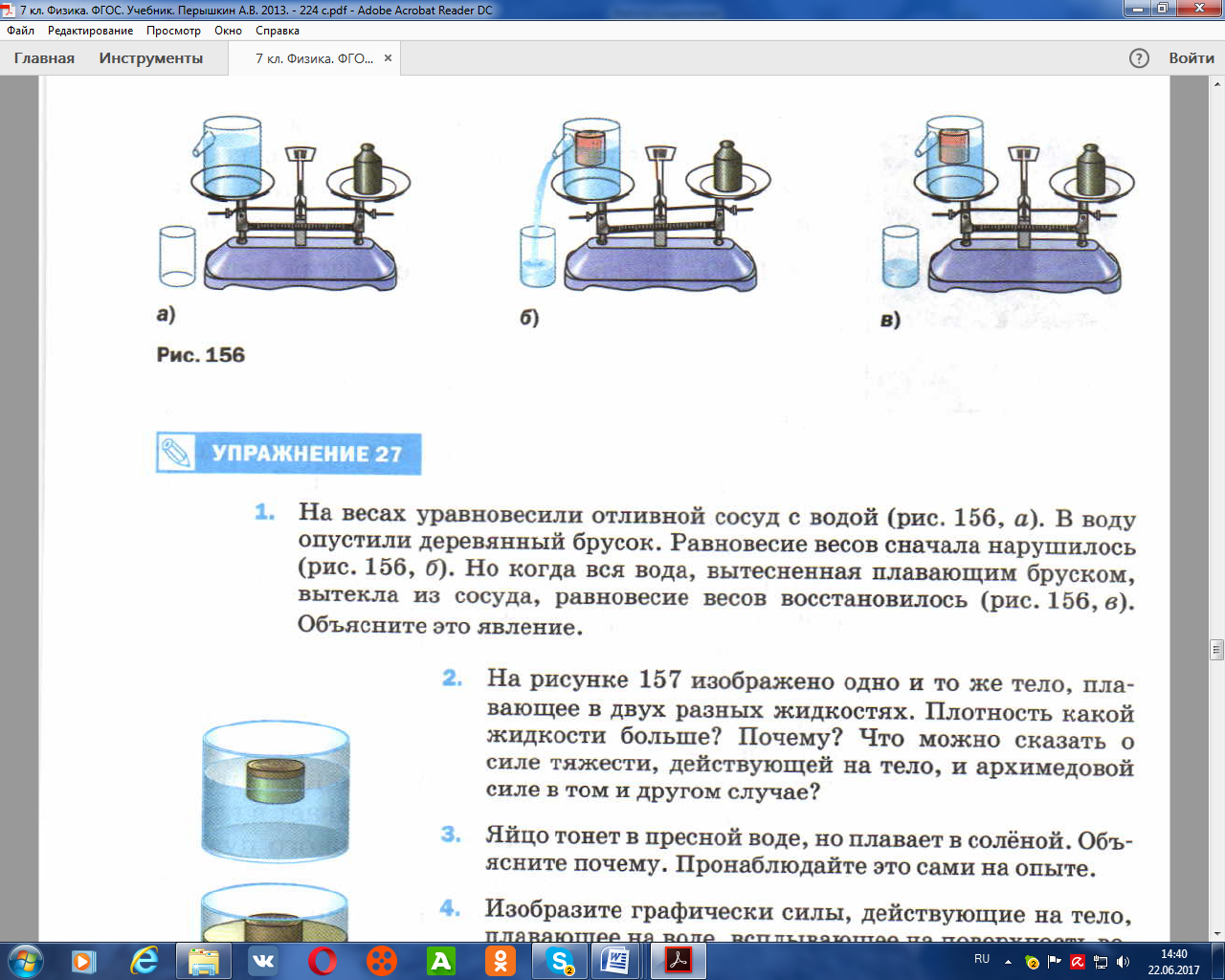 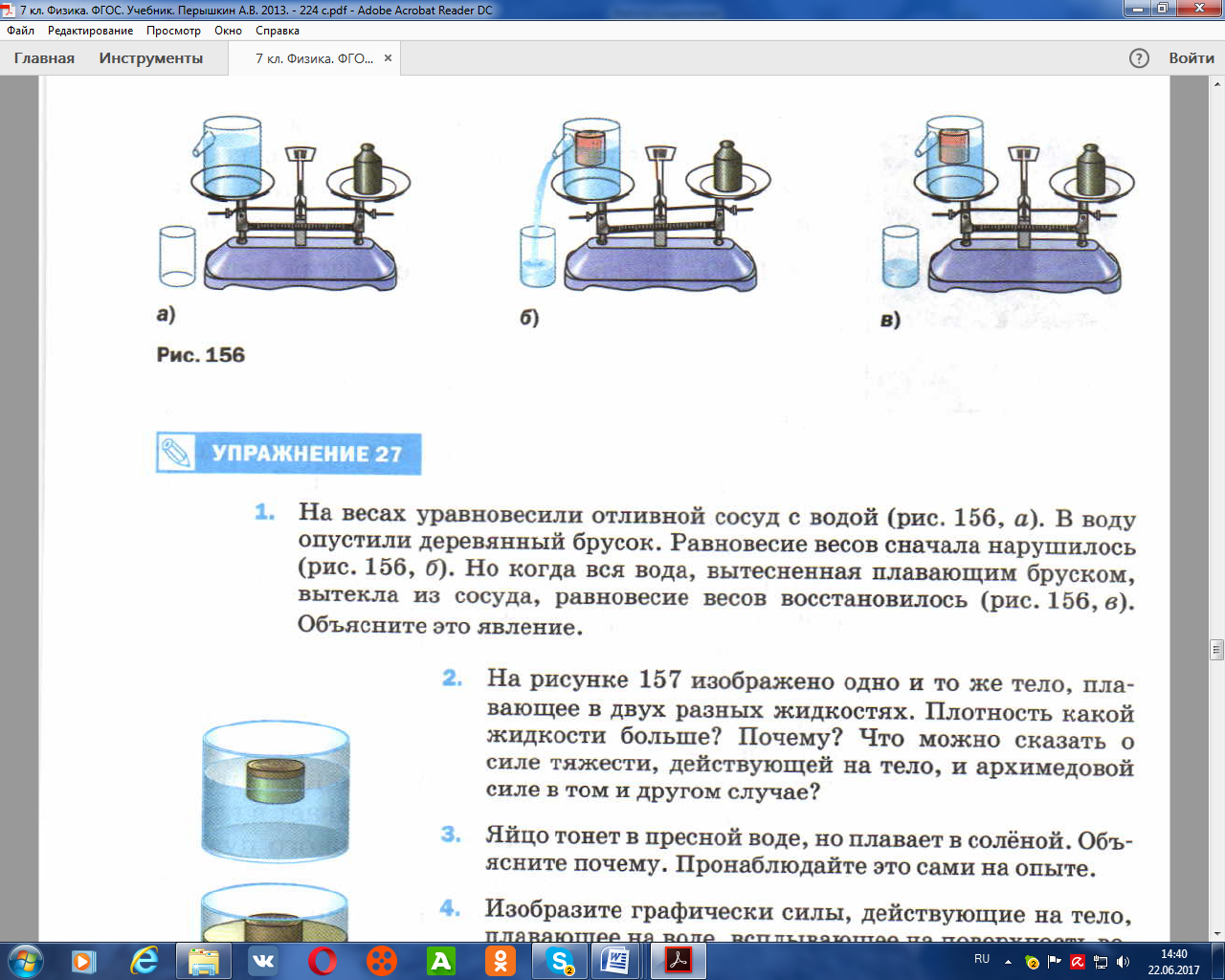 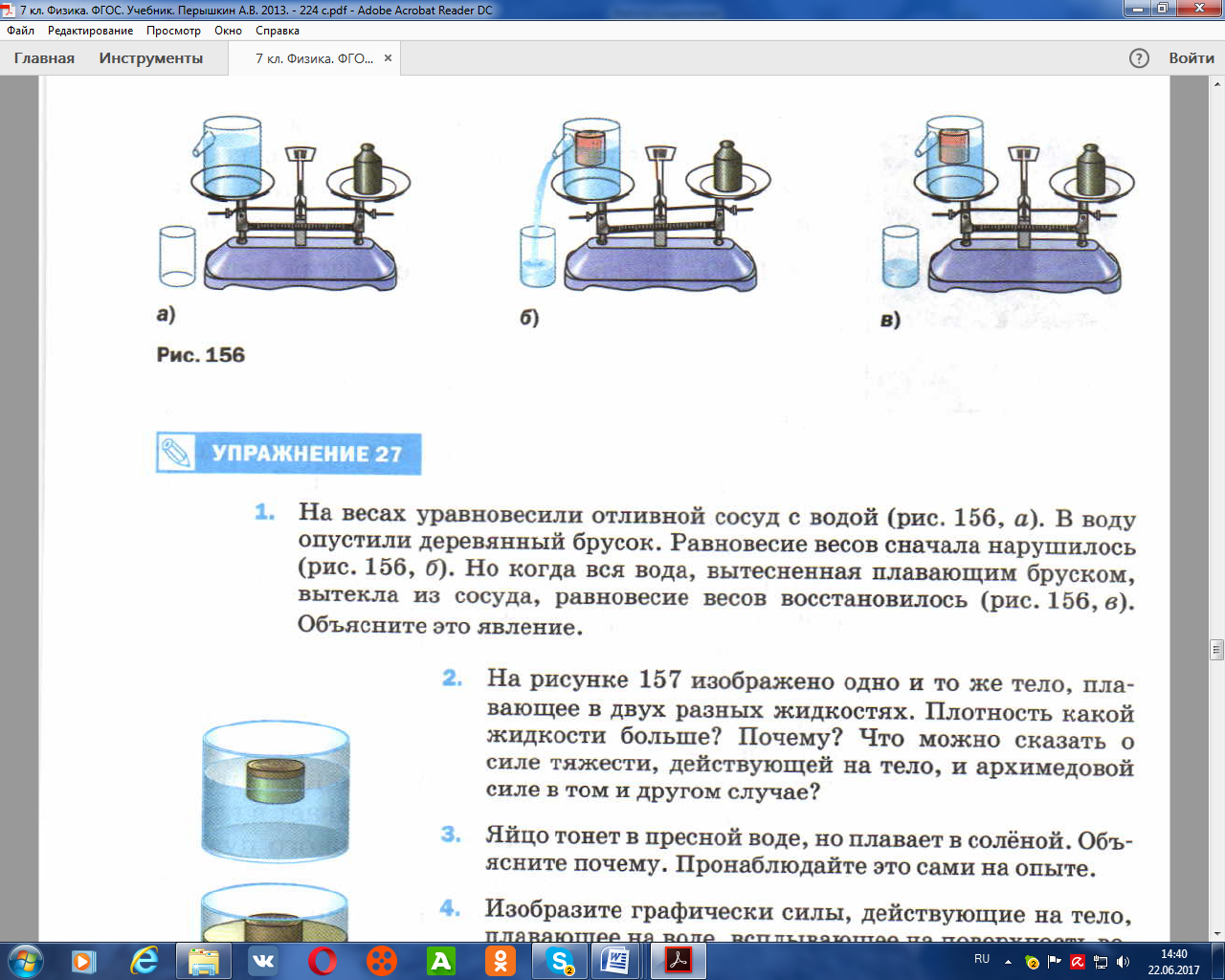 13-3    ФотФстр.24/    для диагн, стр20, 
учебник, стр.149 упр.26 №1,2,3,4,5
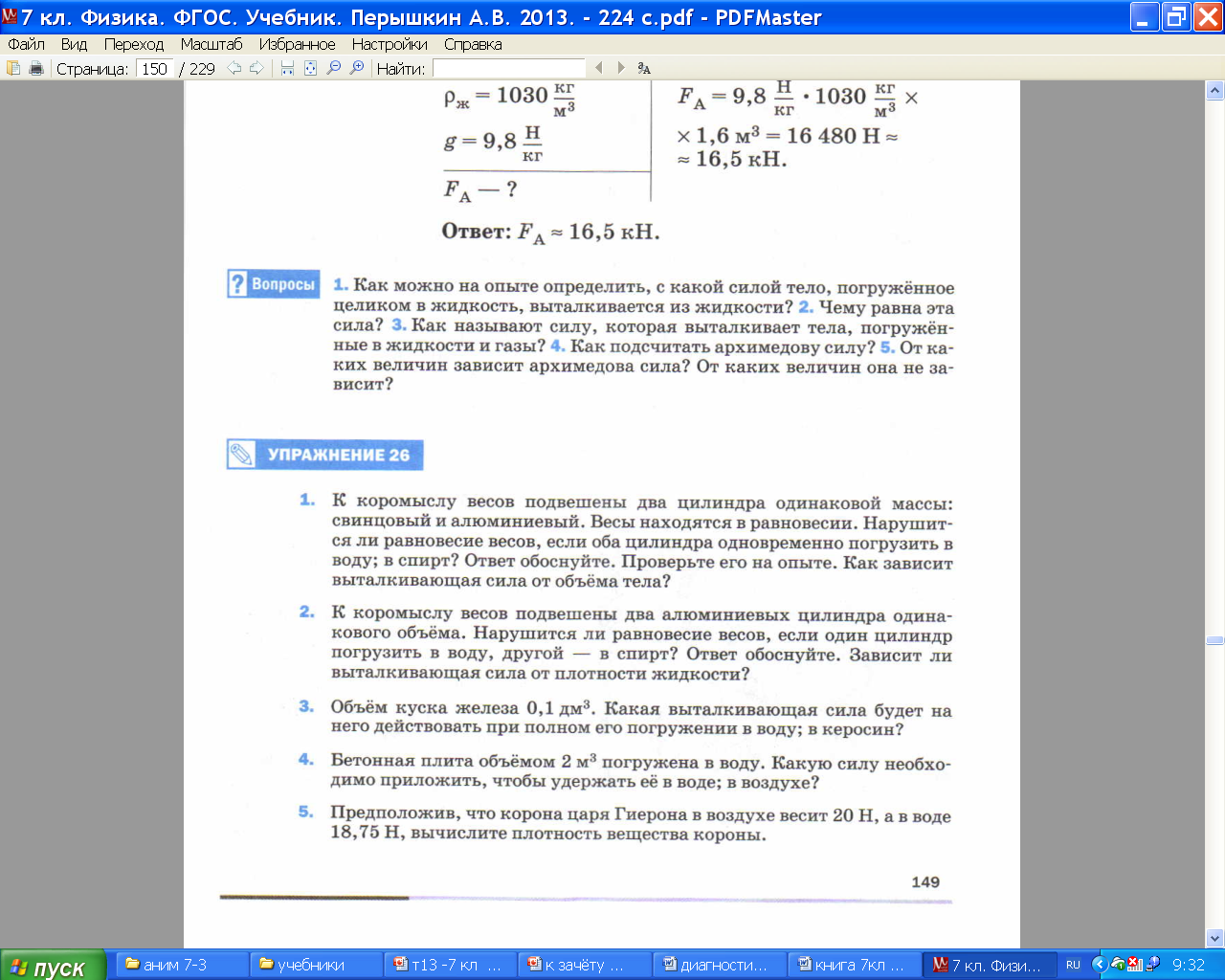 13-3    ФотФстр.24/    для диагн, стр20, 
учебник, стр.149 упр.26 №1,2,3,4,5
Задача №
13-4, ФотФ, стр. 24
Какая часть айсберга  над водой? («Титаник»)
1. Что? Льдина    2. Как? В равновесии
3. Почему? FA –mg = 0  (условие равновесия)
Ж g VПОГР - Л VО g = 0
Ж VПОГР - л VО = 0
VО  -  VНАДВОД
VПОГР  =
FA  =  Ж g VПОГР
вода
Ж VО
- л VО = 0
- Ж VНАДВОД
Ж VО - л VО =  Ж VНАДВОД
VО (Ж - л )=  Ж VНАДВОД
VНАД
(Ж - л )
mg
0,1
=
Л gVО
=
Ж
VО
Земля
Задача №
13-4, ФотФ, стр. 24
Какая часть айсберга  над водой? («Титаник»)
1. Что? Льдина    2. Как? В равновесии
3. Почему? FA –mg = 0  (условие равновесия)
Ж g VПОГР - Л VО g = 0
Ж VПОГР = л VО
FA  =  Ж g VПОГР
вода
Vпогр
л
900
mg
Л gVО
=
Ж
1000
VО
Земля
Задача №
13-4, ФотФ, стр. 24
Какая часть айсберга  над водой? («Титаник»)
Льдина в равновесии
1. Почему? FA –mg = 0  (условие равновесия)
Ж g VПОГР - Л VО g = 0
Ж VПОГР = л VО
0,9
FA  =  Ж g VПОГР
=
вода
под водой 9-я часть льдины!!!
Vпогр
л
mg
Л gVО
=
Ж
VО
Земля
13-5
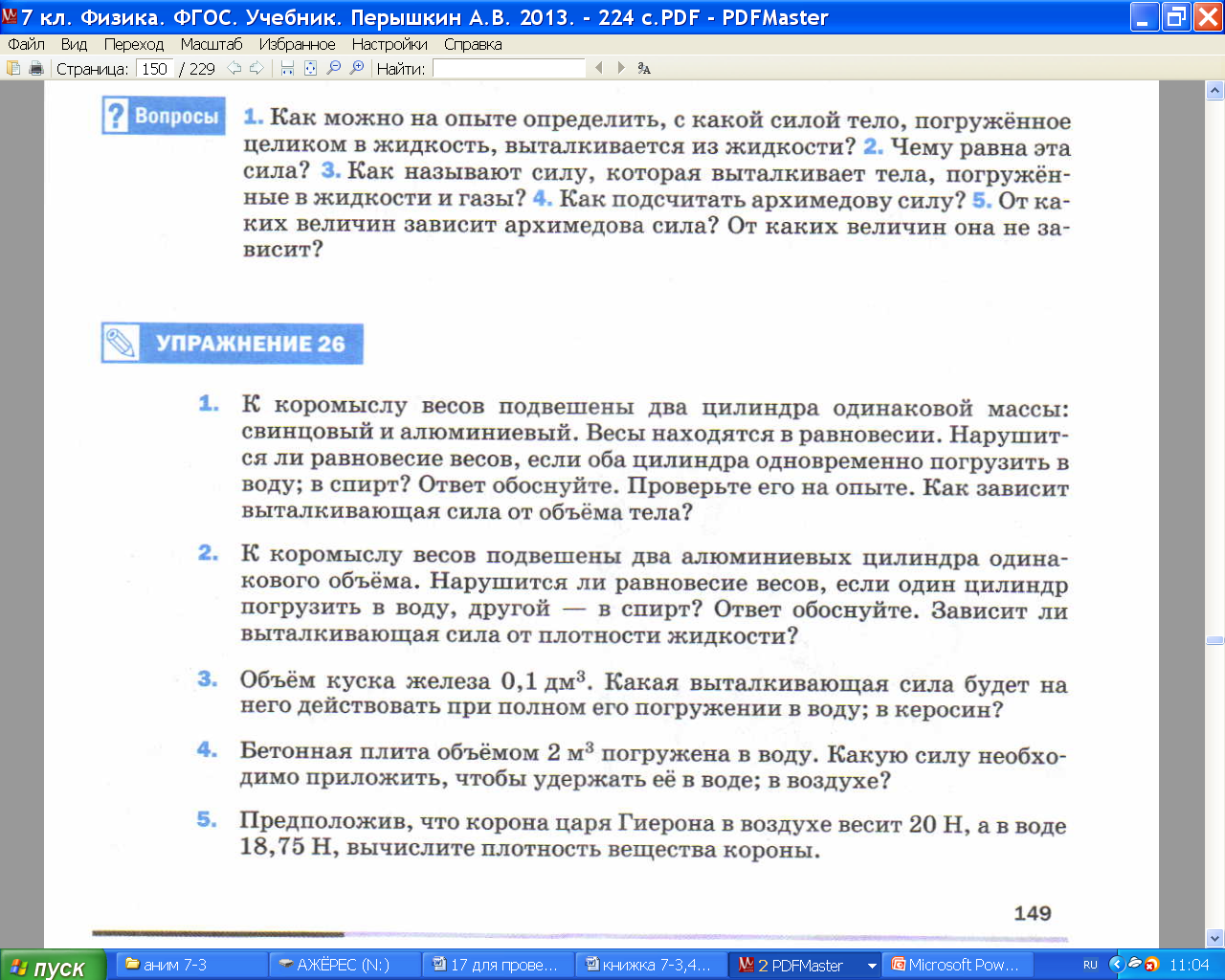 1. Что? груз    2. Как? В равновесии
F д =?
 Vо= 2м3
 бет =2200 кг/м3
3. FA +Fдин - Mg = 0  (условие  равновесия)
Найду силу тяжести бетона
Mg=бет gVО = 2200 кг/м3 ·9,8Н/кг·2м3
44кН
Найду выталкивающую силу
Fруки
24кН
рука
Fа =воды gVО
FA
20кН
= 1000 кг/м3 ·9,8Н/кг·2м3
вода
20кН
44кН
Земля
Mg
13-5,ср.24
13-6. Масса  камня объемом 15 дм3, равна 20кг. Какую силу надо приложить, чтобы удержать камень в воде?
F руки - ? 
M=20кг. 
VО=15дм3 =15м3/1000
Камень  в равновесии
Т.к    FA +F руки - Mg = 0  (условие  равновесия)
F руки
FВЫТ
147Н= FA
147Н
FA=воды gVО=1000кг/м3·9,8Н/кг·15 м3/1000 =
рука
196Н
196Н
Mg =20кг·9,8 Н/кг=
147Н
Mg
147Н +F руки – 196Н = 0
F руки=196Н–147Н
вода
F руки=49 Н
196Н
Земля
13-6, ФотФстр.24
49 Н
13-7. Можно ли на воздушном шаре объемам 6 м3 поднять груз массой 5,5 кг? Шар наполнен гелием. Масса   оболочки и приборов равна 3кг. (Найдите максимальную массу такого груза.)
VО =6м3,m=5,5кг,M=3кг гелия= 0,18 (кг/м3)
 воздуха= 1,3  (кг/м3)mмакс -?
Воздушный шар   в равновесии
1. Почему? FA –Р- Mg = 0  (условие равновесия)
2. Найду выталкивающую силу
FВЫТ
Р
76,4Н= FA
FA = воздуха g VО=1,3кг/м3·9,8Н/кг·6м3=
76,4Н
FA -  Mg = Р
(т.к. равновесие)
воздух
Р= 76,4Н – 30Н=
46,4Н
46,4Н = Р
46,4Н = Р = mмакс g
груз
Mg
46,4Н =mмакс·9,8Н/кг
4,73кг = mмакс < 5,5 кг
Земля
13-7ФотФ стр.24
Лишние 765г
30Н
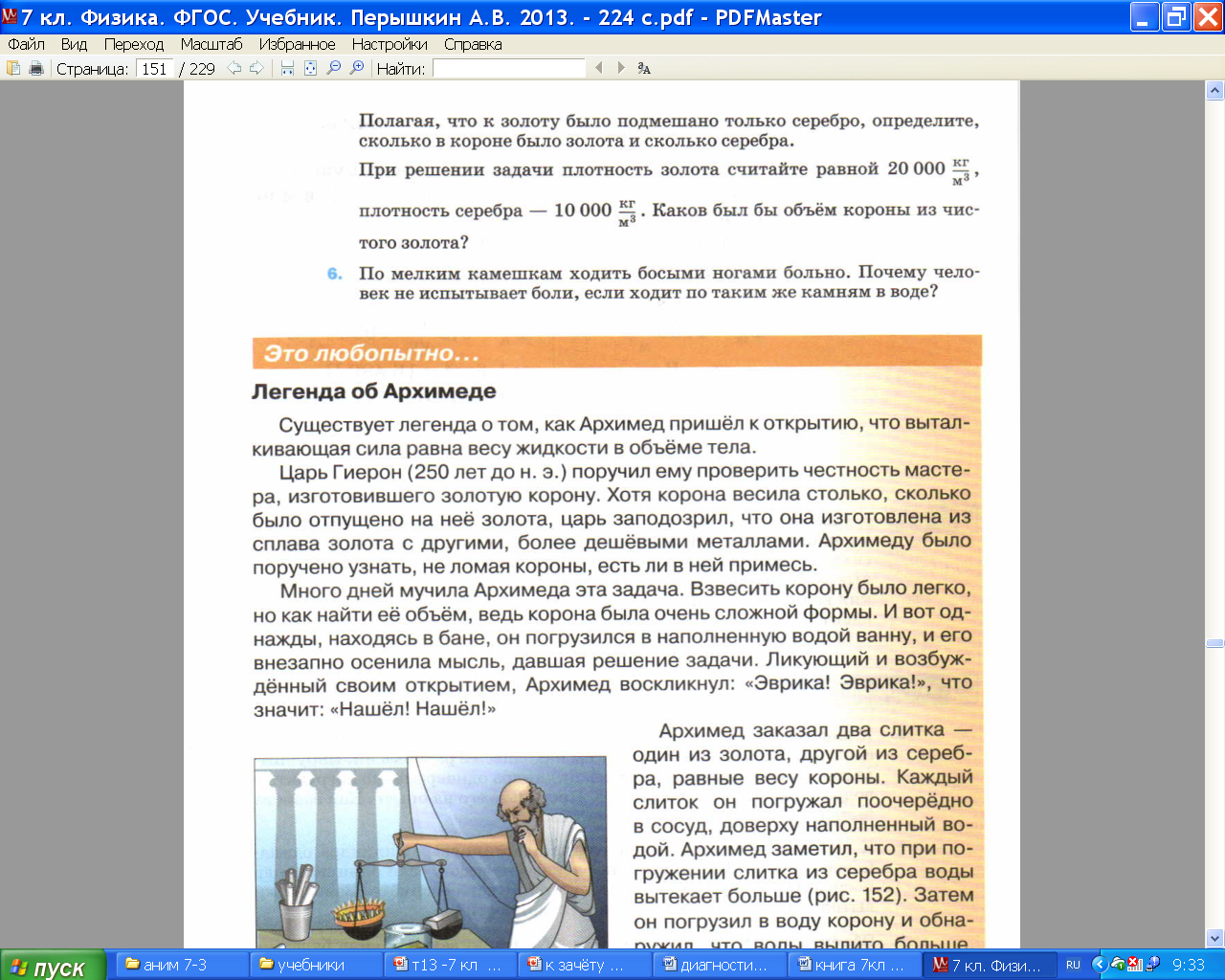 13-3    ФотФстр.24/    для диагн, стр20, 
учебник, стр.149 упр.26 №1,2,3,4,5
Домашнее задание.
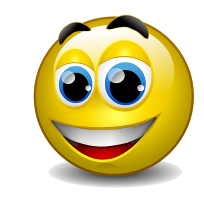 Тема №13 §§ 48,49,52
Гр. №3 514 512 509 
504 492   Fa
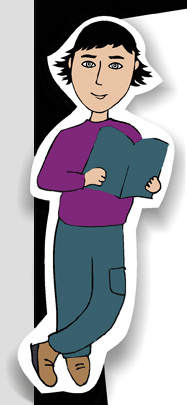 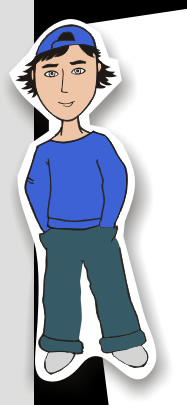 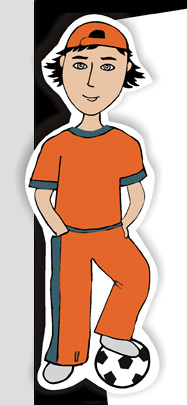 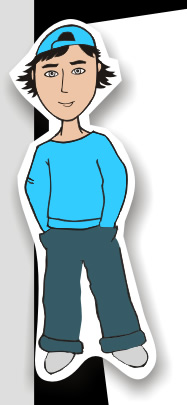 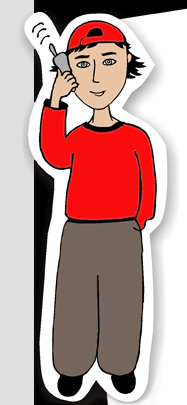 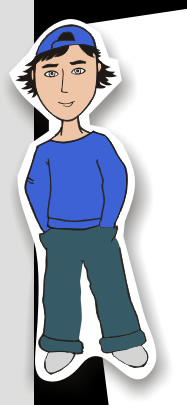 FA  =  Ж g VПОГР
FA
=Ж g
VПОГР
FA=
Ж
g VПОГР
посолим
FА
FА
Давление на нижнюю грань больше чем на верхнюю.
FA от ПЛОТНОСТИ жидкости
FA от  ОБЪЁМА 
 погружённой части тела.
… «ВЕСУ»  ЖИДКОСТИ ( Г)
      в V вытесненном телом.
2. Кусок льда будет плавать в а)керосине, б)бензине, в) воде.

3. В ртути будут плавать а) сталь, б)золото в) свинец  г)платина
13-3    ФотФстр.24/    для диагн, стр20, 
учебник, стр.149 упр.26 №1,2,3,4,5